Khởi động
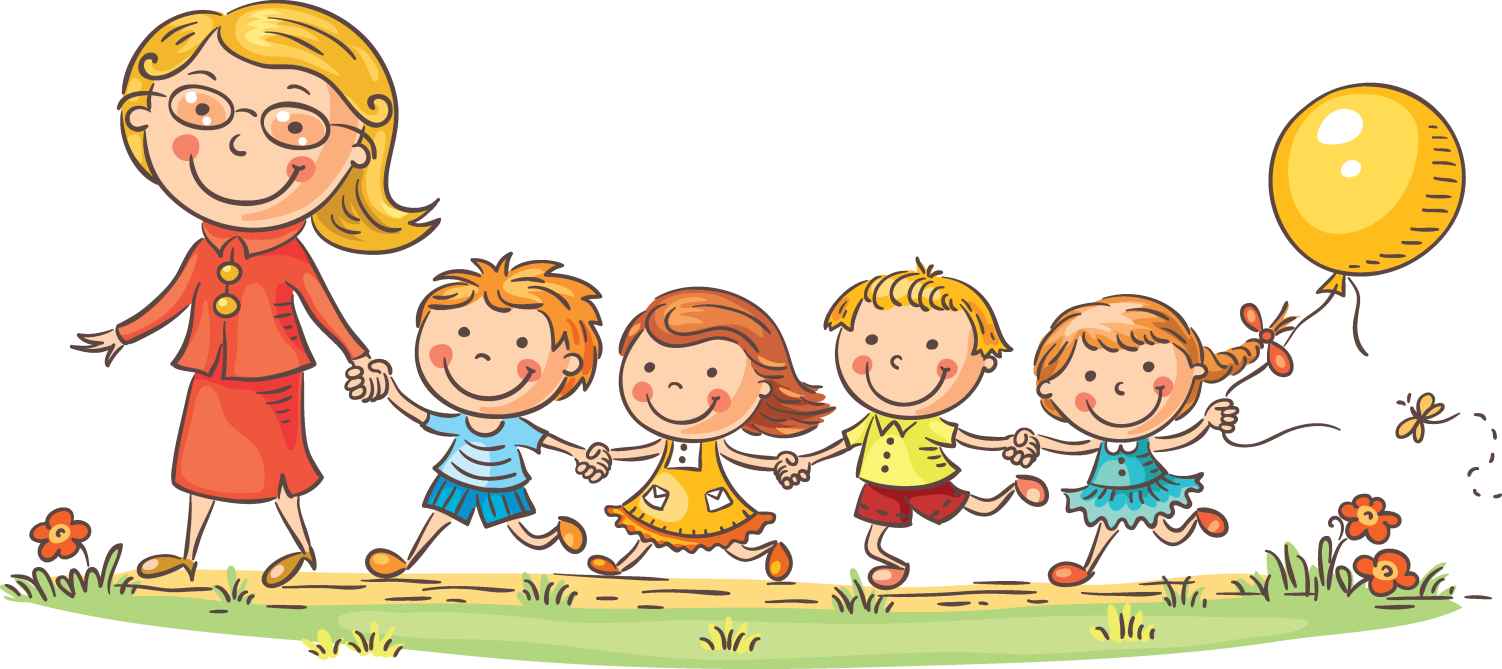 1
Đố em: Mỗi toa tàu dưới đây chở gì ?
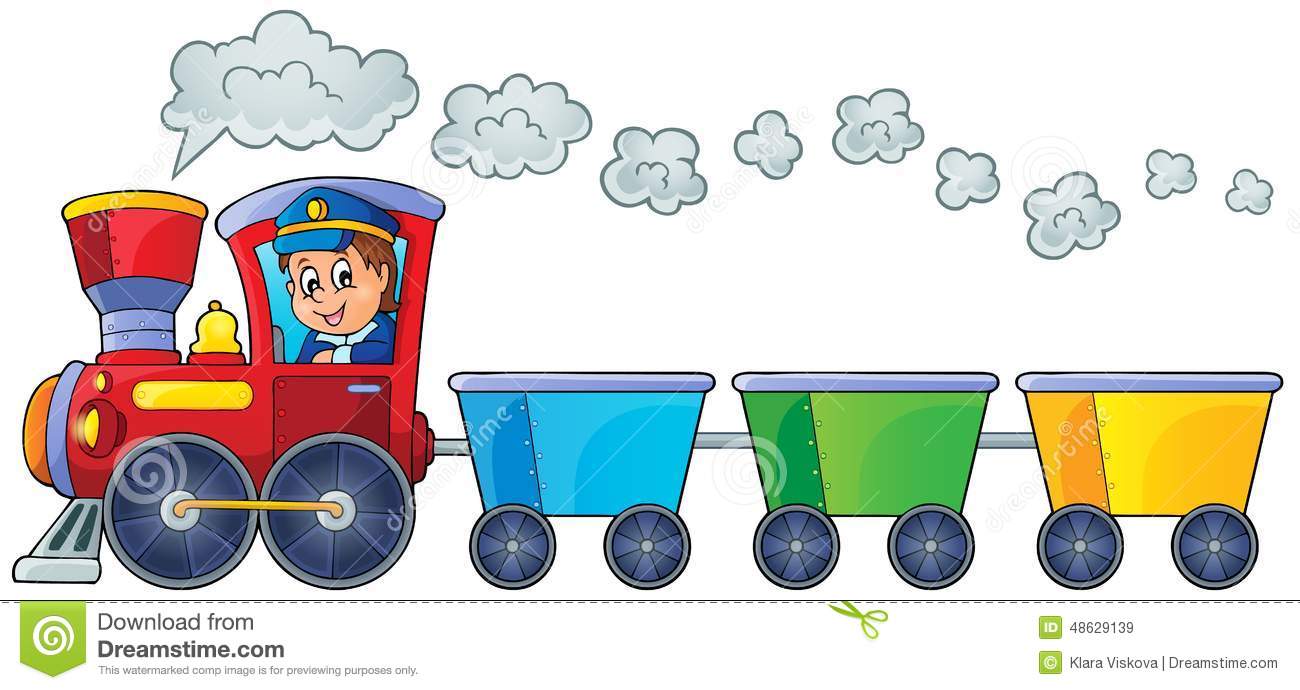 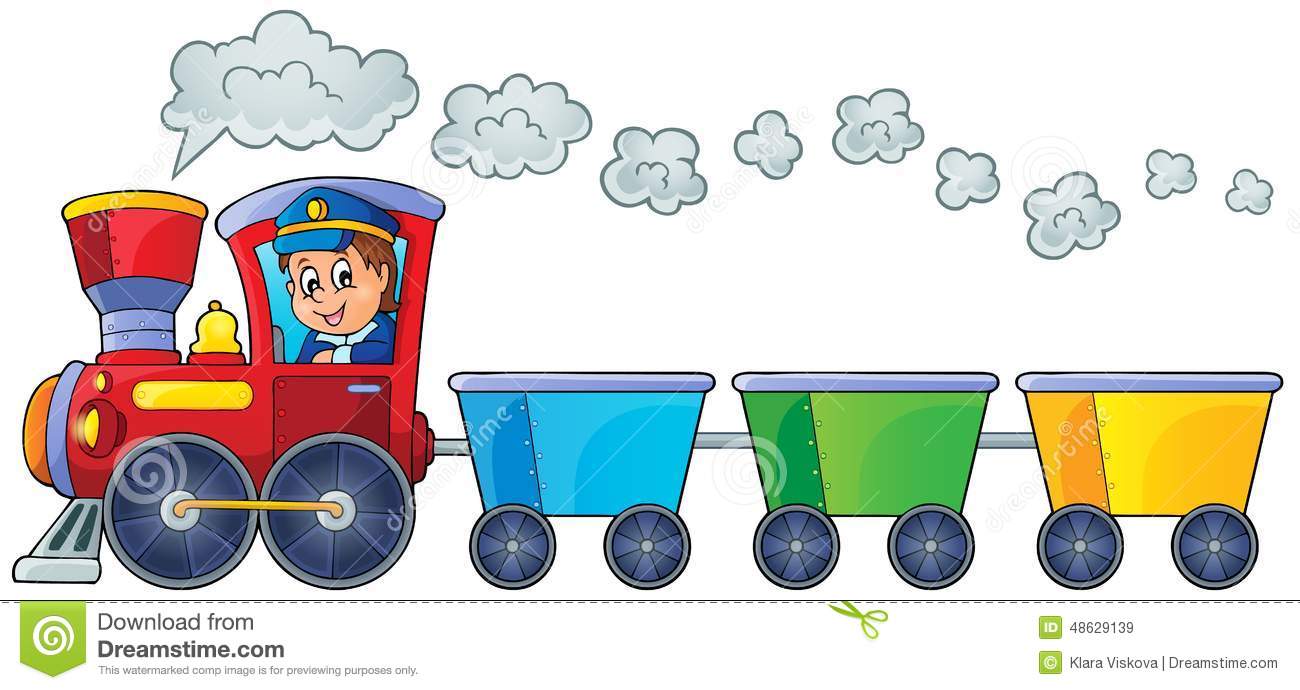 1. uôc
5. ưng
2. ương
3. uôt
4. ươp
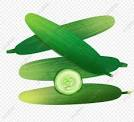 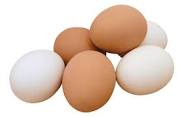 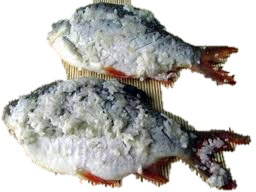 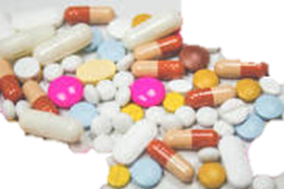 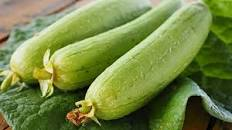 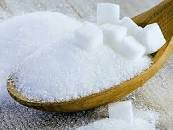 dưa chuột
trứng
thuốc
cá ướp
mướp
đường
2.Tập đọc
Chú bé trên cung trăng
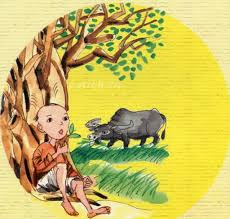 Những đên trăng, bà thường chỉ cho Bi ba bóng đen mờ trên mặt trăng. Trông chúng giống một gốc đa, một con nghé và một chú bé.
	Bà kể: Xưa kia chú bé ở trần gian. Một cơn gió đã cuốn chú cùng gốc đa và nghé lên cung trăng. Trên đó, chú rất buồn vì nhớ nhà. Nhưng mặt đất quá xa. Chú không thể về được nữa.
Nguyễn Hoàng
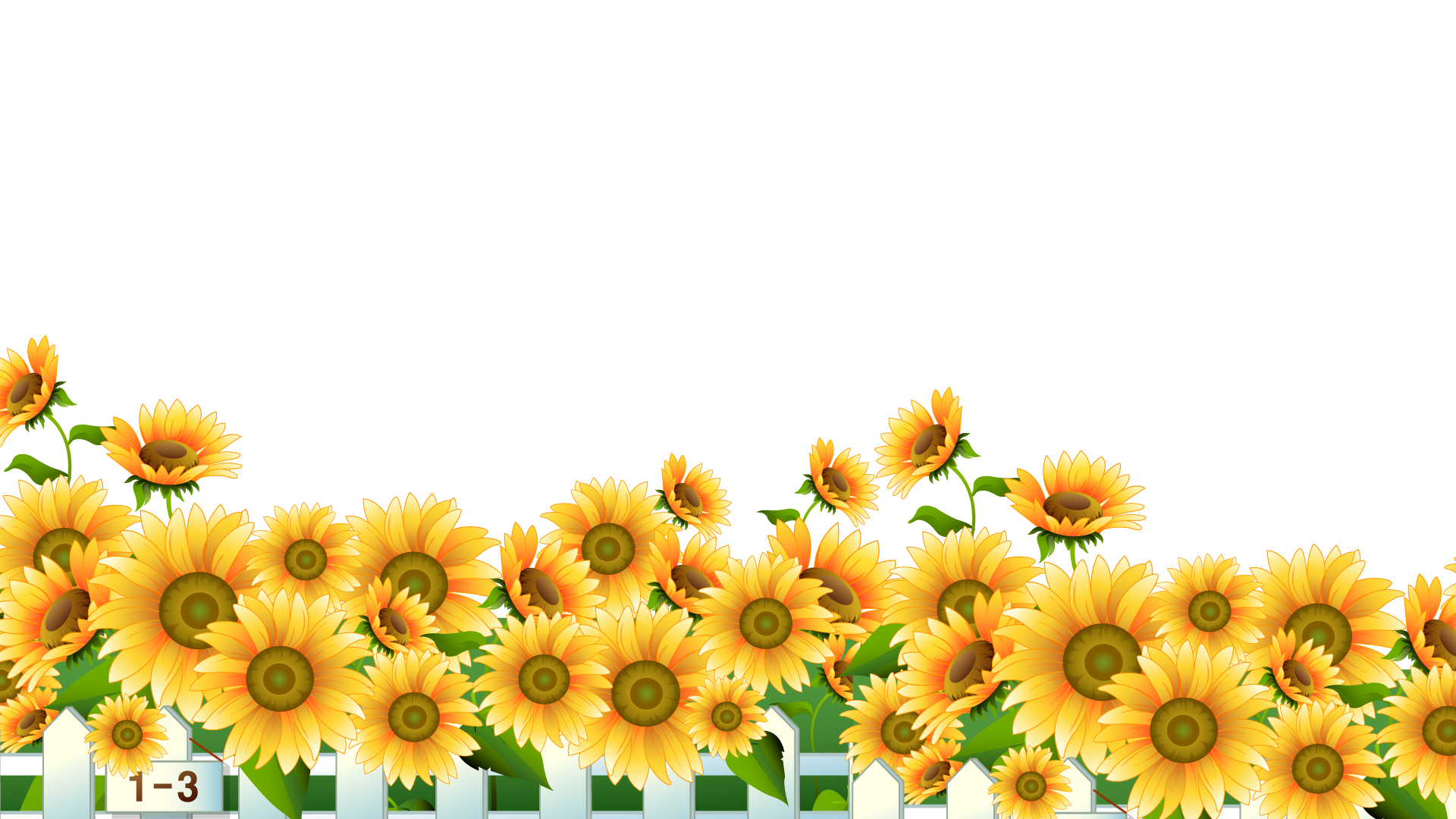 Luyện đọc từ khó
1
4
3
2
ba bóng đen
cuốn
quá xa
rất buồn
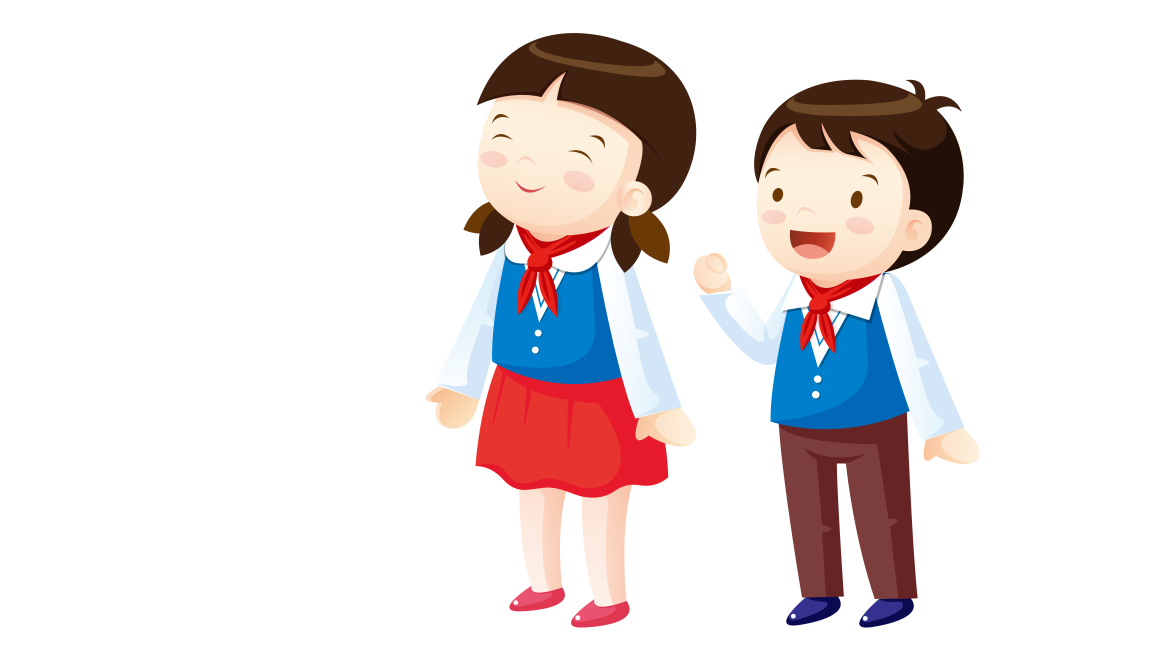 2.Tập đọc
Chú bé trên cung trăng
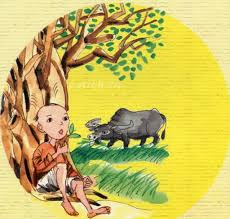 Những đên trăng, bà thường chỉ cho Bi ba bóng đen mờ trên mặt trăng. Trông chúng giống một gốc đa, một con nghé và một chú bé.
	Bà kể: Xưa kia chú bé ở trần gian. Một cơn gió đã cuốn chú cùng gốc đa và nghé lên cung trăng. Trên đó, chú rất buồn vì nhớ nhà. Nhưng mặt đất quá xa. Chú không thể về được nữa.
Nguyễn Hoàng
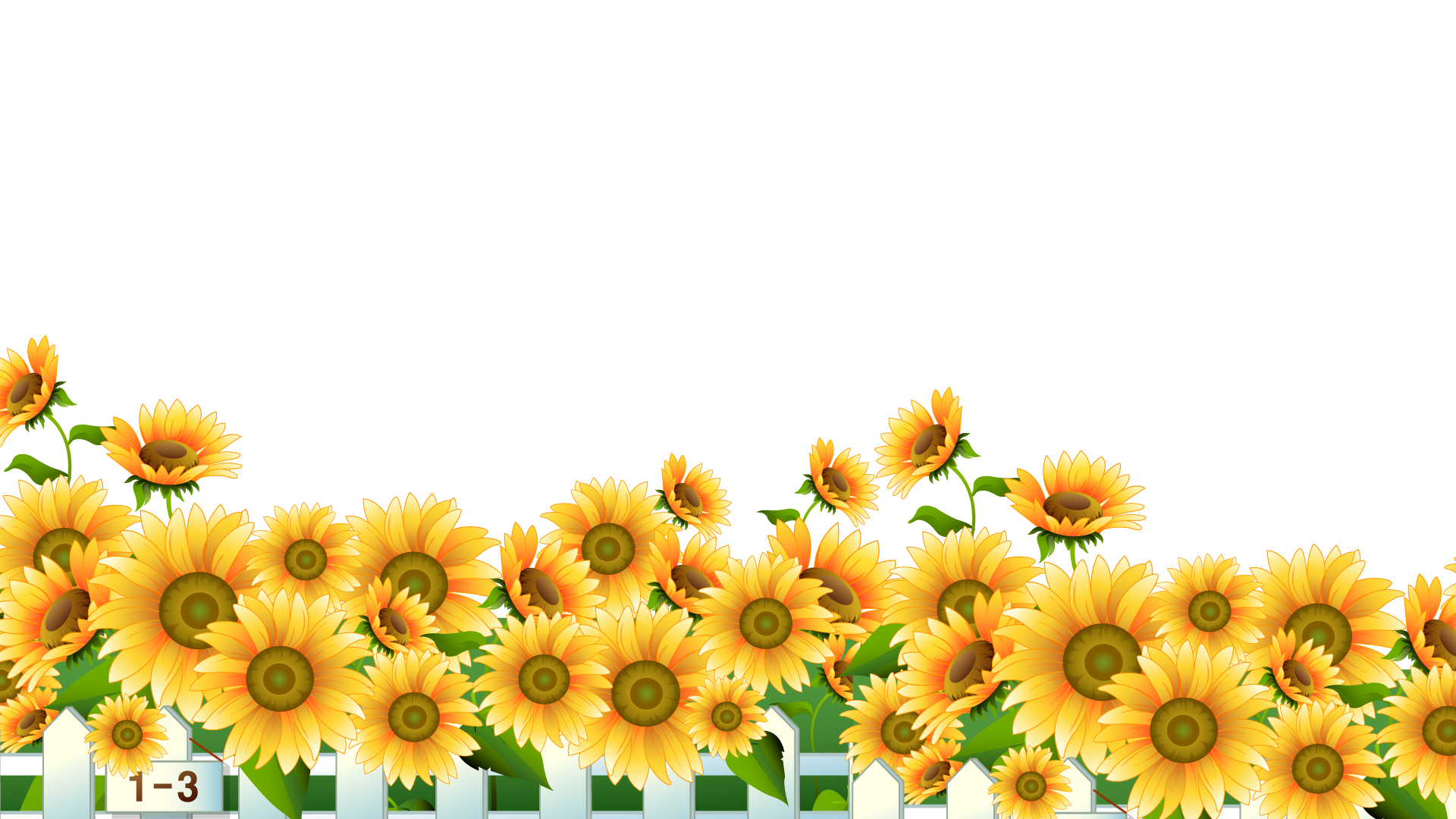 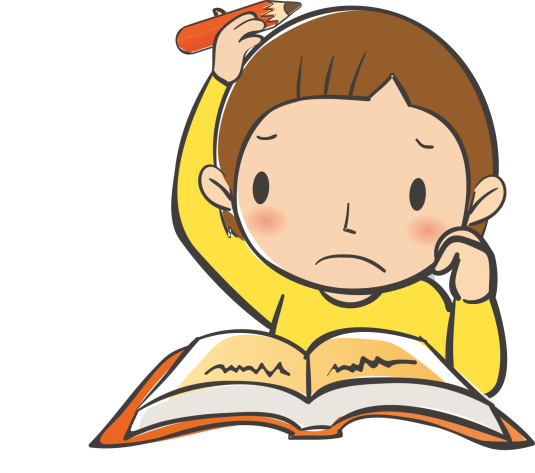 3. Em chọn từ nào: ng hay ngh?
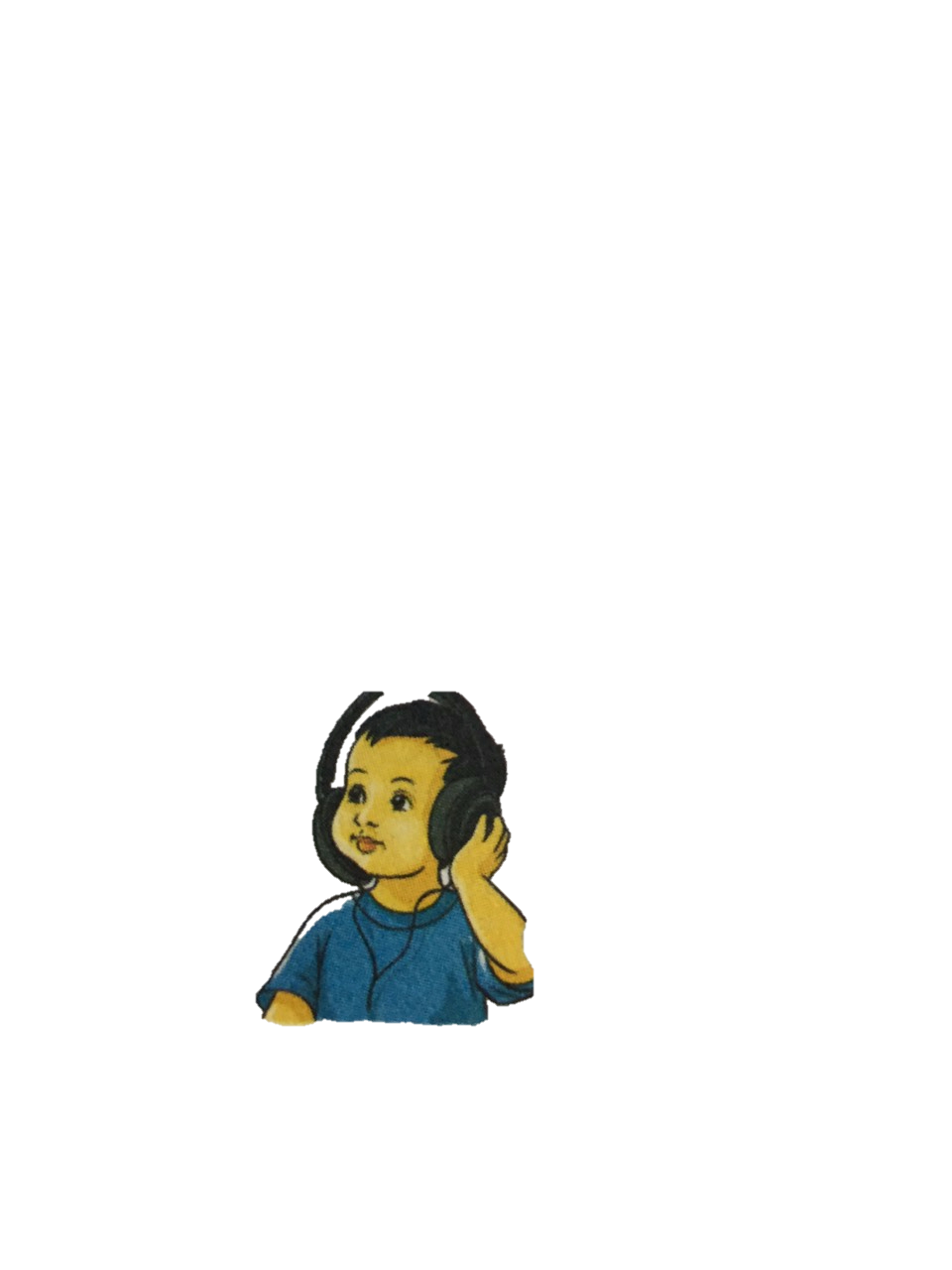 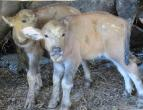 …ỗng
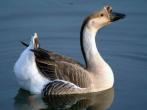 …..e
ng
…é
ngh
ngh
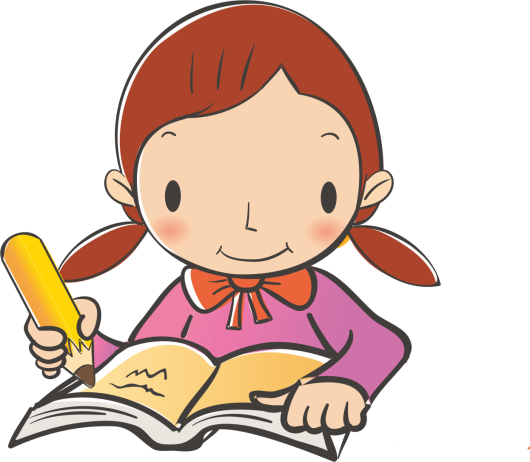 4. Tâp chép
Chú bé trên cung trăng rất nhớ nhà.
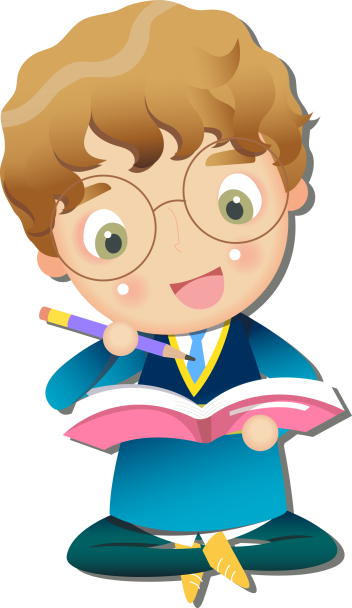 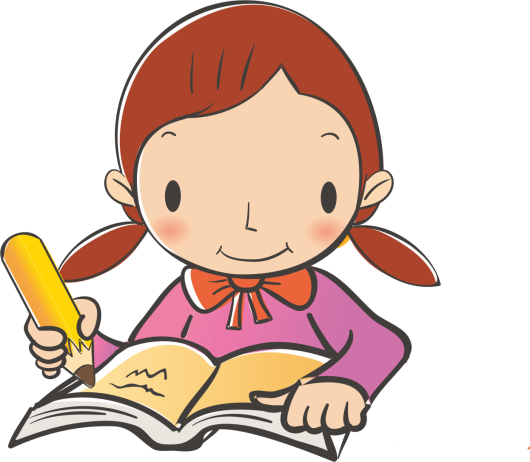 I. ĐỌC THÀNH TIẾNG
1
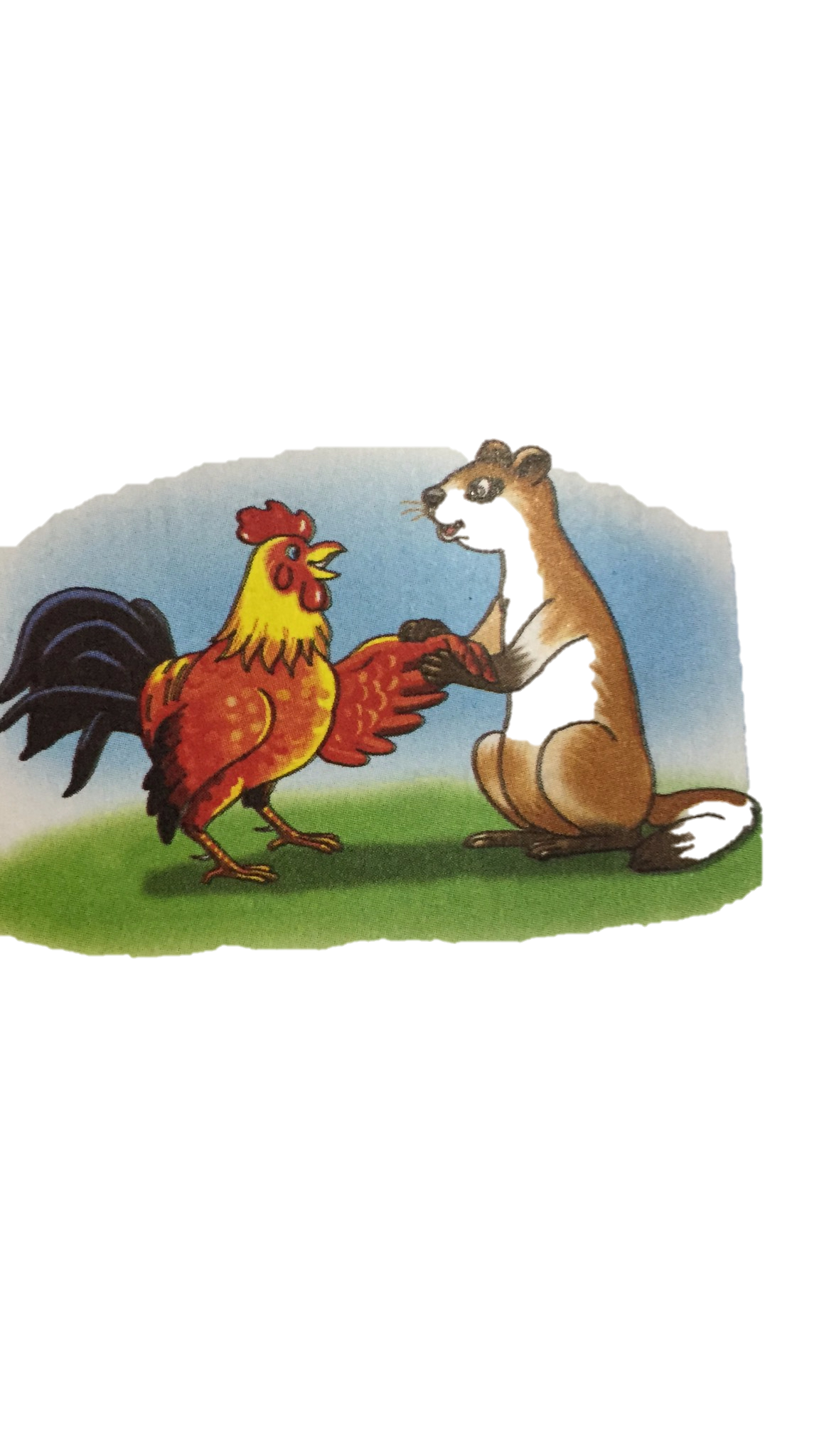 Tỏ vẻ
Một trí khôn hơn trăm trí khôn
Chồn và gà rừng là bạn thân nhưng chồn vẫn ngầm xem thường gà, Một hôm chồn tỏ vẻ:
	- Gà à, bạn có trí khôn chứ?
	- Chỉ có tí ti – Gà đáp
	Chồn ra vẻ:
	- Tớ thì có cả trăm trí khôn cơ.
I. ĐỌC THÀNH TIẾNG
2
Bất ngờ
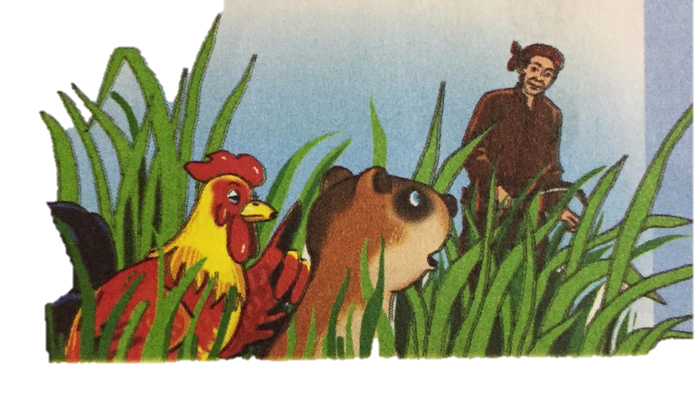 vừa lúc đó, một bác nông dân cầm liềm đi qua. 
	Chồn và gà trống cuống cuồng bỏ trốn. Chúng nấp trong đám cỏ rậm. Bác nông dân len giữa đám cỏ, đe: “Ta đã nhìn rõ bọn mi. Cứ nằm yên đó nhé”.
I. ĐỌC THÀNH TIẾNG
3
Trí khôn của gà
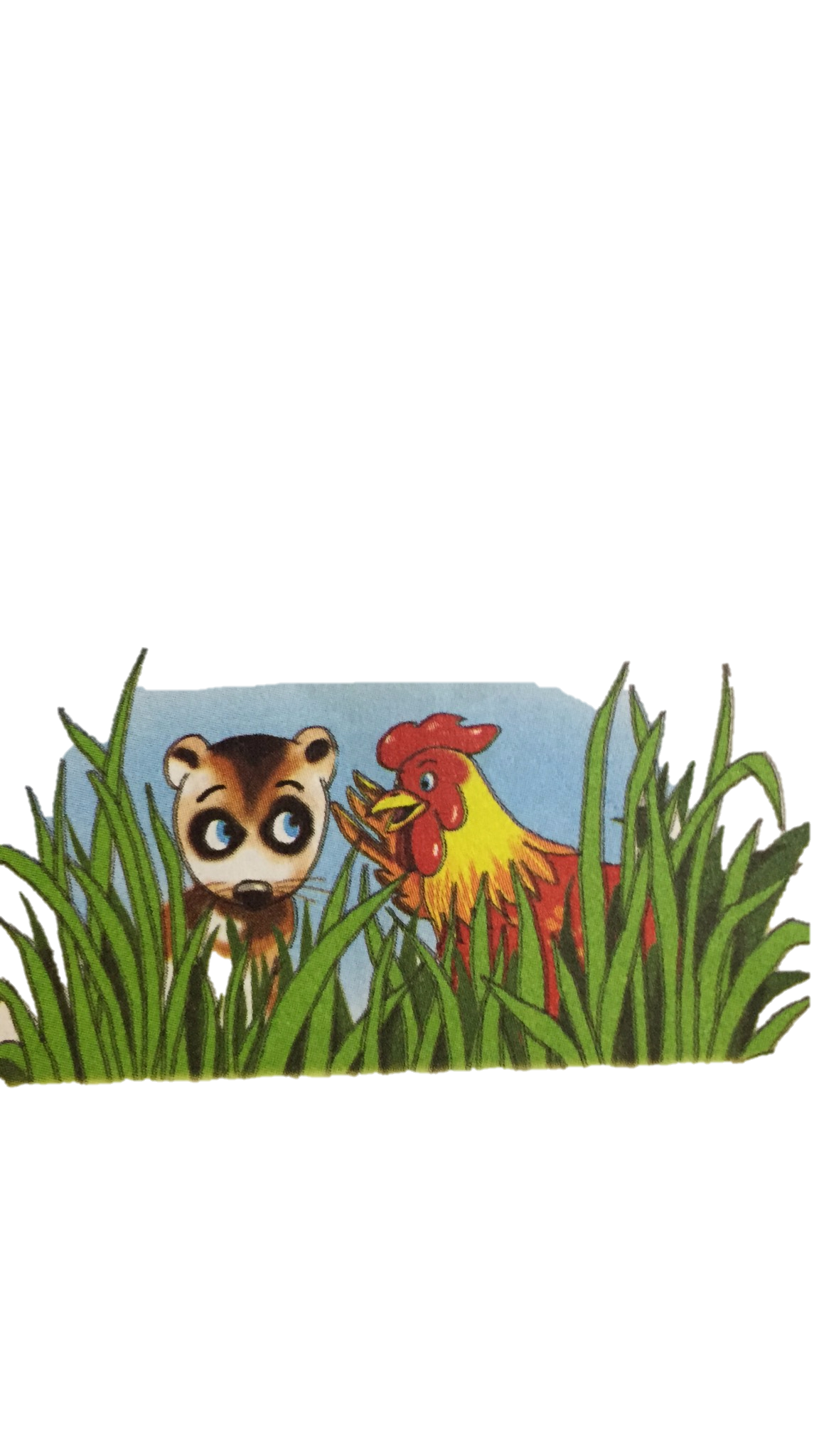 Chồn và gà nghe thấy thế thì ớn quá. Gà giục chồn: “Bạn nghĩ kế gì đi!”. Chồn chả nghĩ ra kế gì. Nó nhờ gà nghĩ giúp. Gà thầm thì : “Bạn cứ yên trí làm thế , làm thế…”
I. ĐỌC THÀNH TIẾNG
4
Mắc lừa
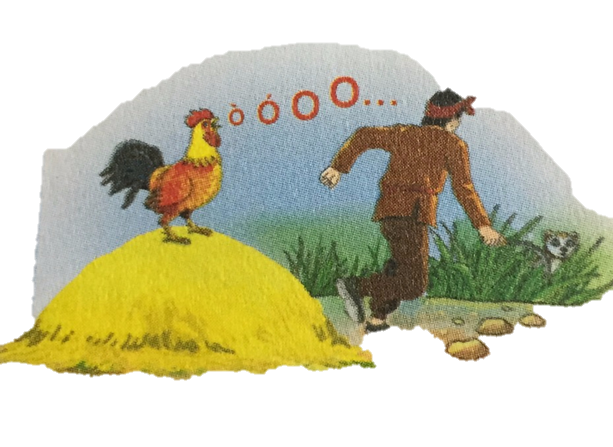 Bác nông dân tóm được gà nằm trong đám cỏ. Gà giả vờ ủ rũ. Bác ta bỏ gà trên cỏ để vồ chồn. Gà vù lên đống rơm, vươn cổ kêu: Ò ó o o…. Bác liền bỏ chồn để vồ gà. Chỉ chờ thế chồn co giò biến mất.
I. ĐỌC THÀNH TIẾNG
5
Cảm phục
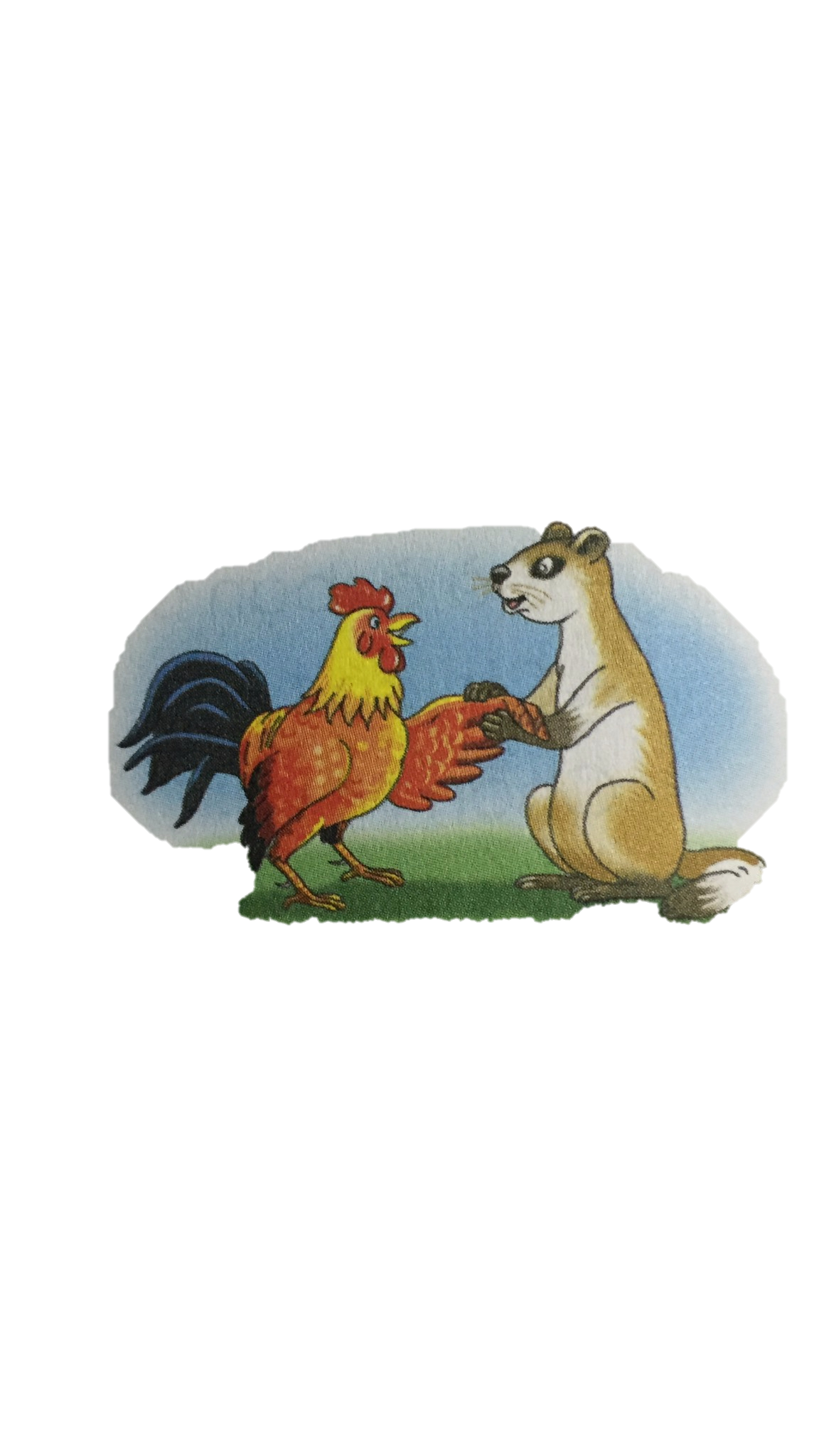 Chồn về đến nhà, vừa sợ, vừa thẹn, vừa cảm phục gà. Chồn đến tìm gà. Nó ân hận:
	- Gà à, tí ti trí khôn của bạn còn hơn cả trăm trí khôn của tớ. Cảm ơn bạn nhé.
	từ hôm đó, chồn tin và quý gà hơn.
Phỏng theo Truyện đọc 1, 1994 (Hoàng Sơn kể)
II. Đọc hiểu, viết
A. Đọc
2
Nối từ ngữ với hình
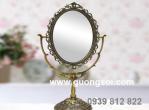 bông sen
1
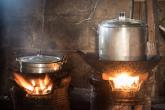 quả mướp
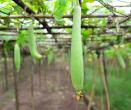 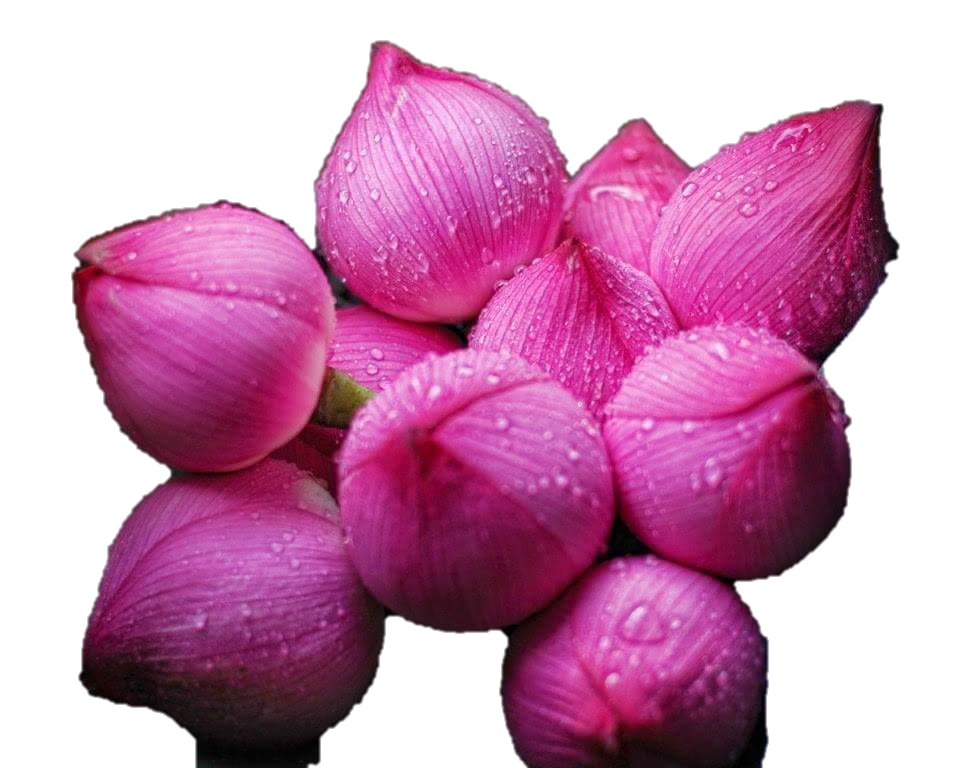 4
bếp lửa
3
thiên nga
5
6
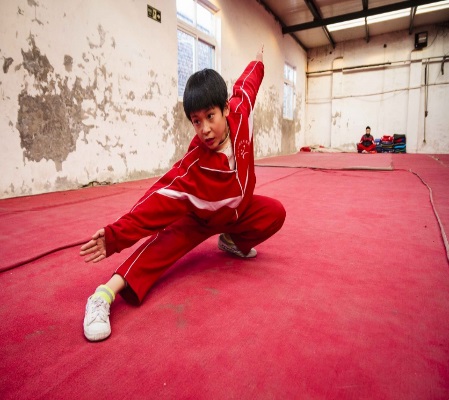 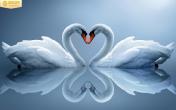 tập võ
gương
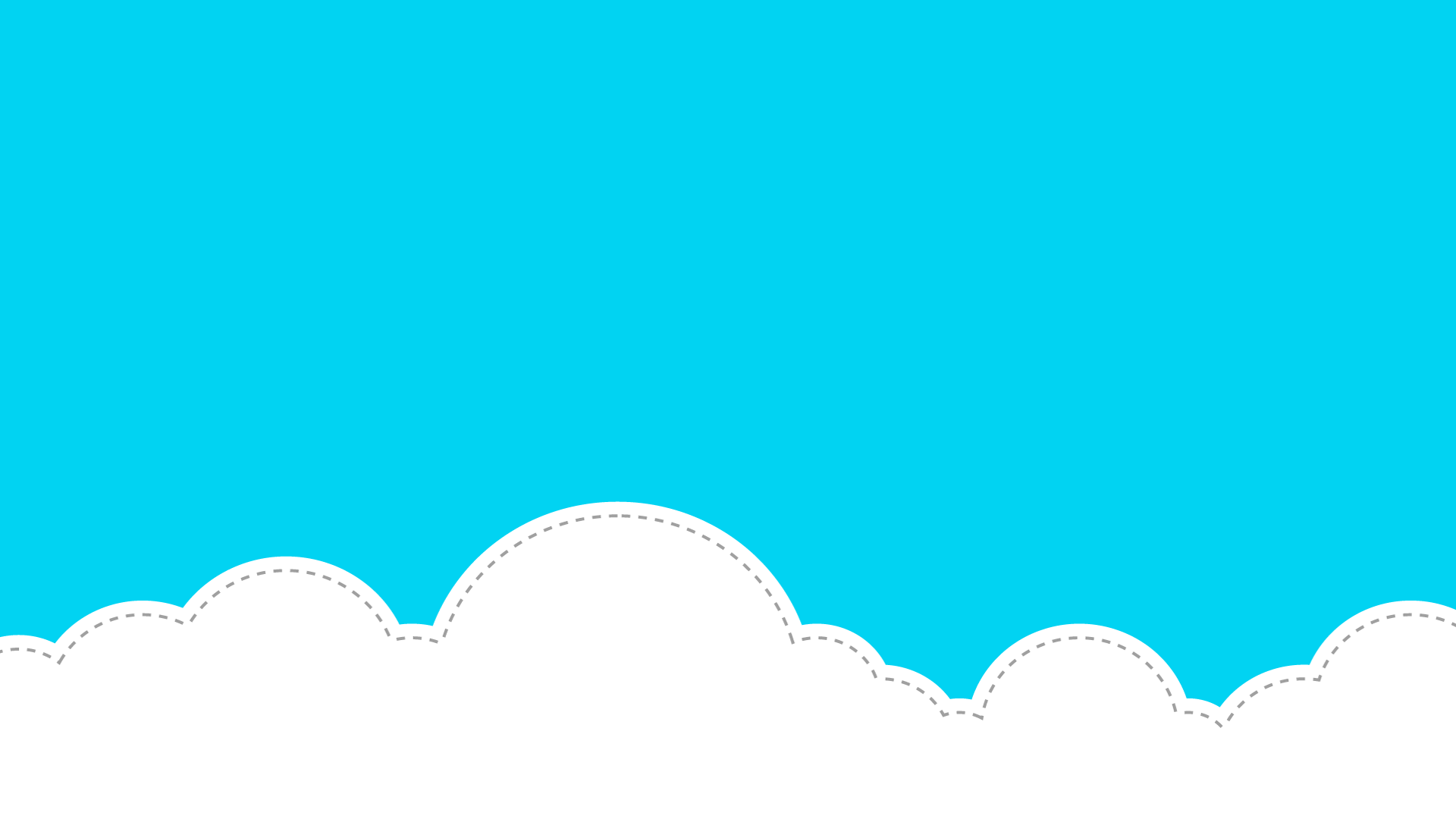 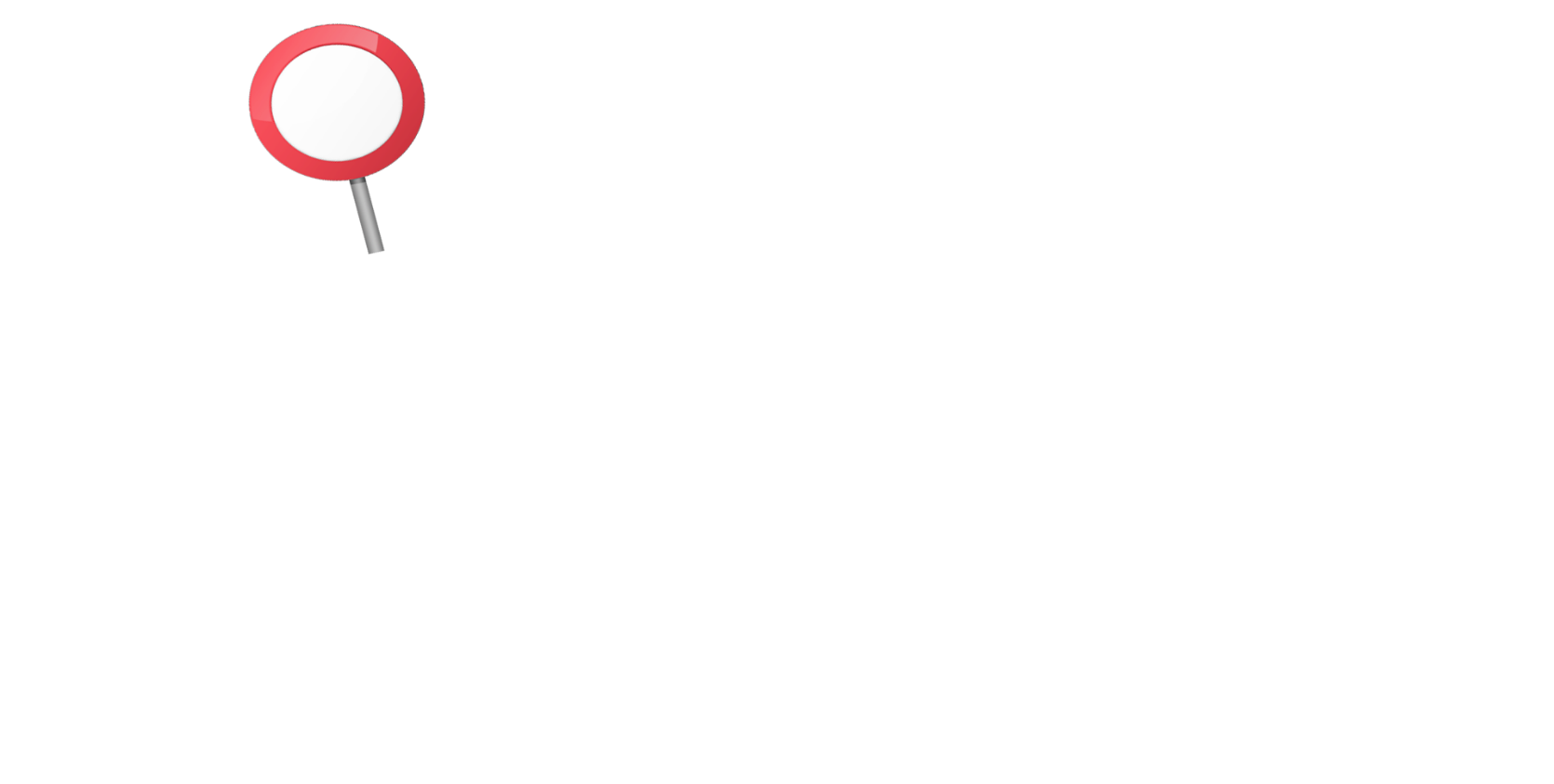 2
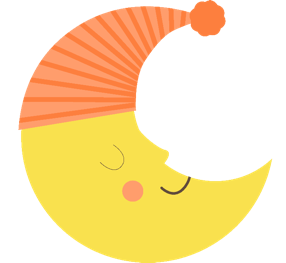 Thần ru ngủ
Đêm đến, khi đám trẻ tụ tập bên bàn thì thần ru ngủ rón rén bước đến. Thần hé cửa, phả một làn gió nhẹ. Thế là bọn trẻ buồn ngủ rũ.
	Khi bọn trẻ ngủ, thần che chiếc ô có bức vẽ đẹp cho những đứa trẻ dễ thương. Các bé sẽ có giấc mơ đẹp. Đứa trẻ hư chẳng mơ gì vì chiếc ô che cho chúng không vẽ gì,
Theo AN- ĐÉC-XEN (Hạnh Mai kể)
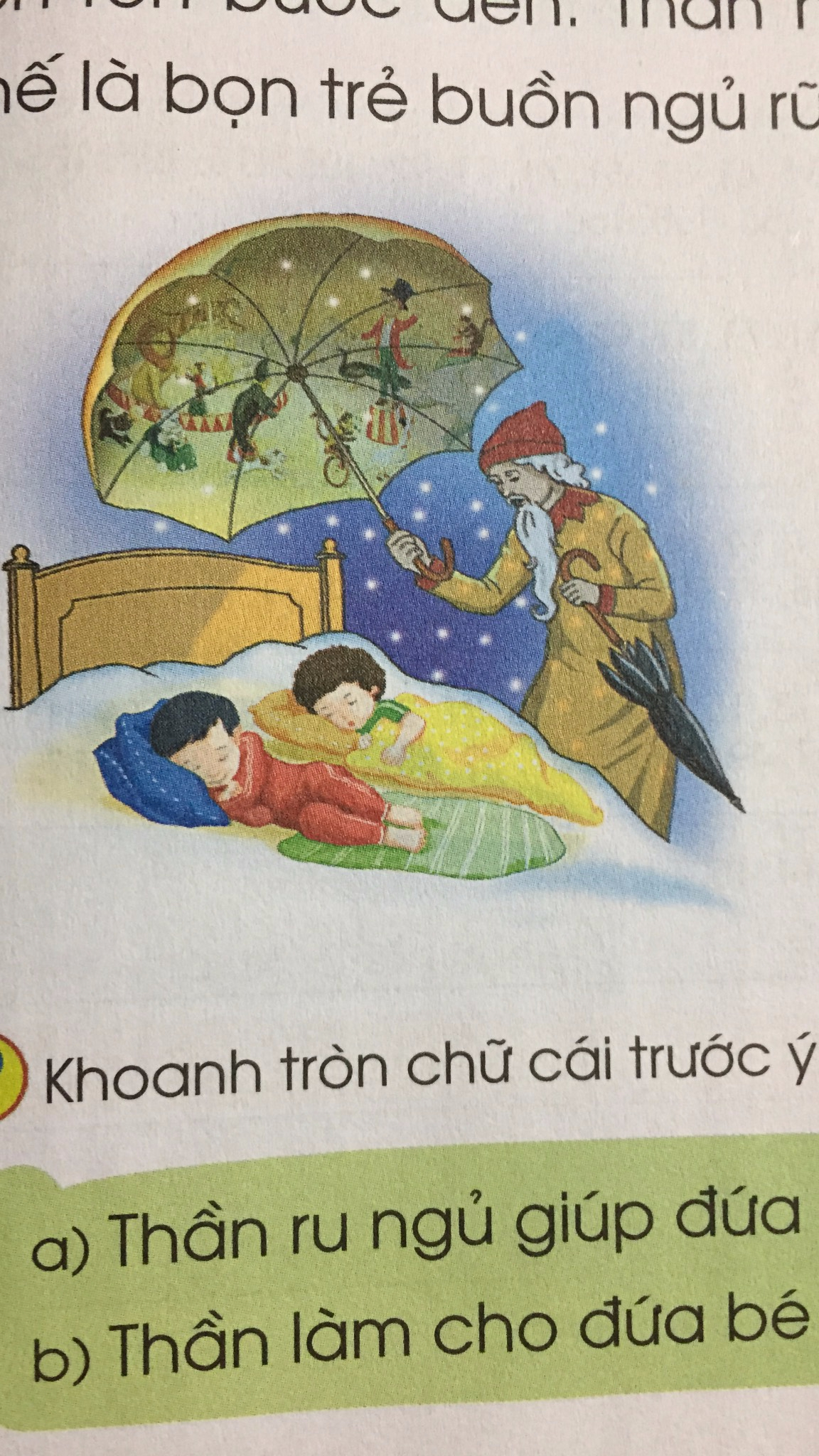 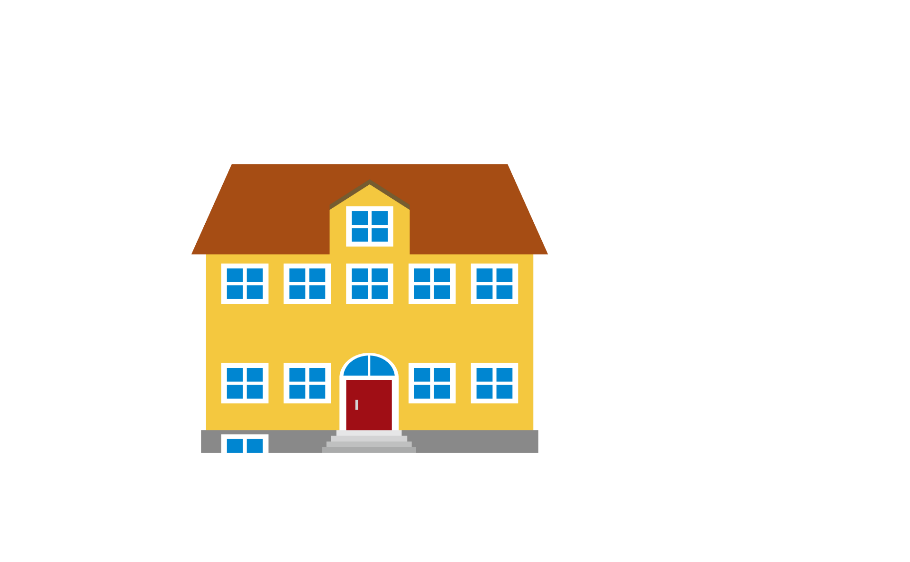 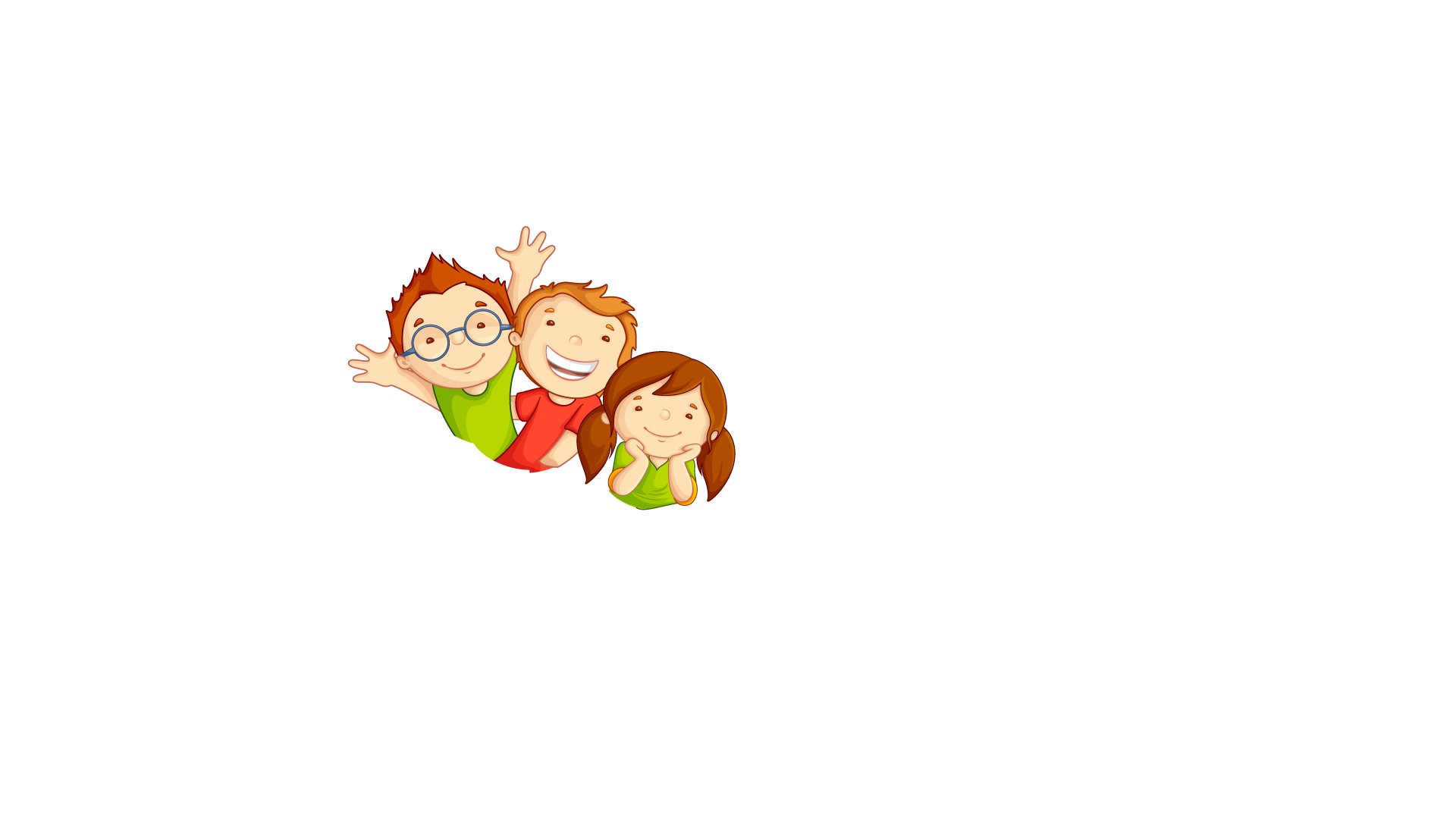 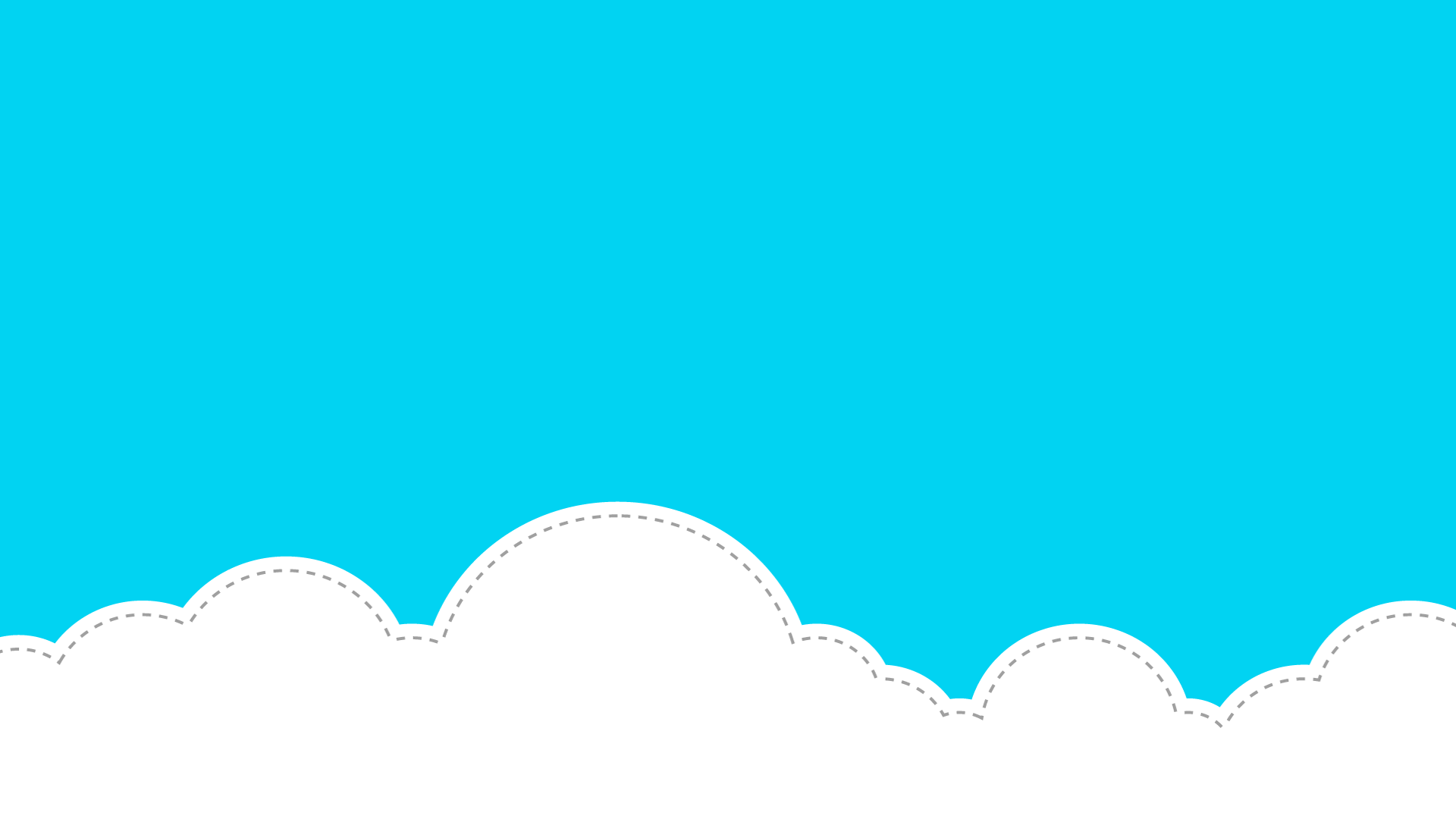 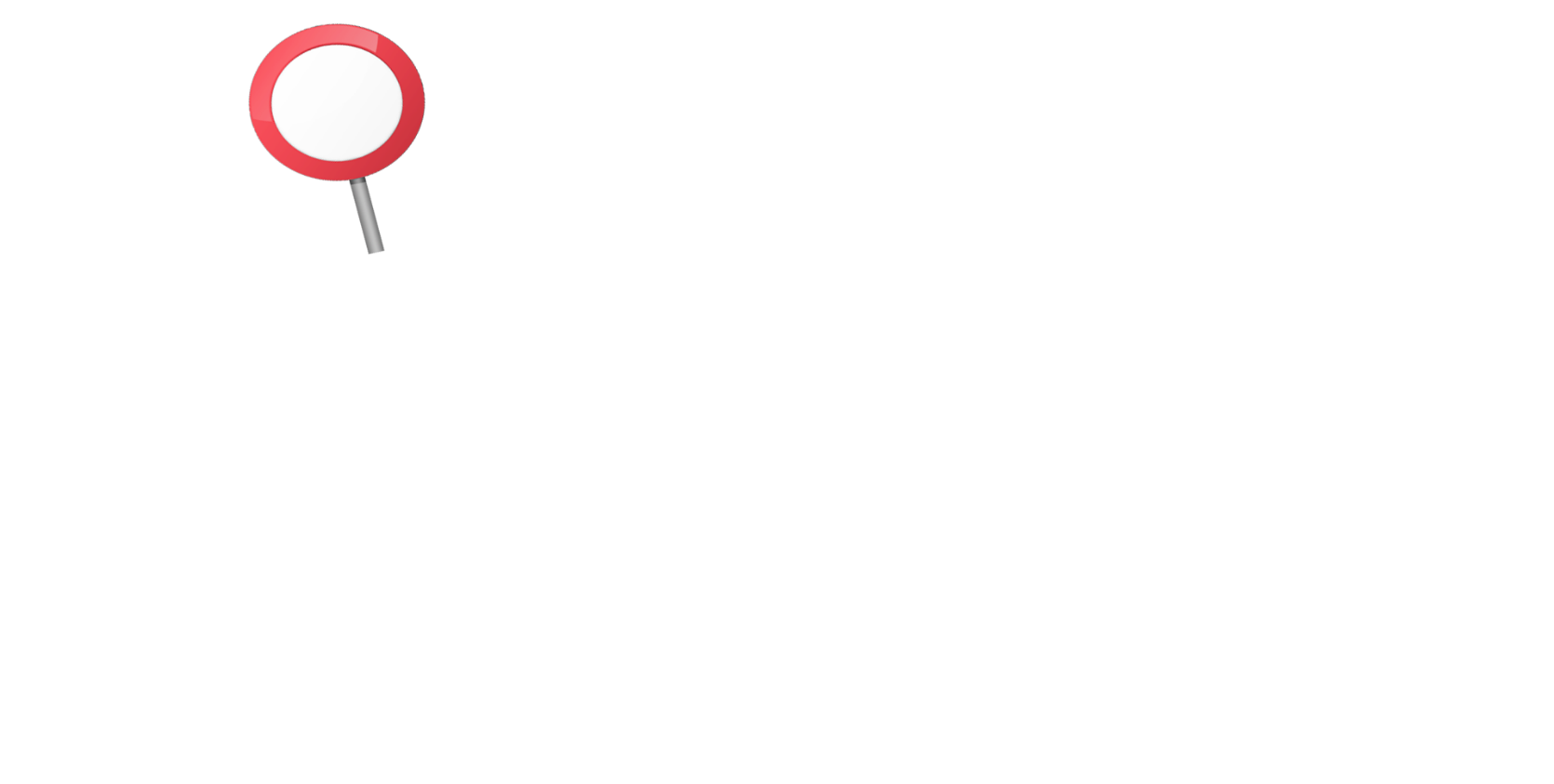 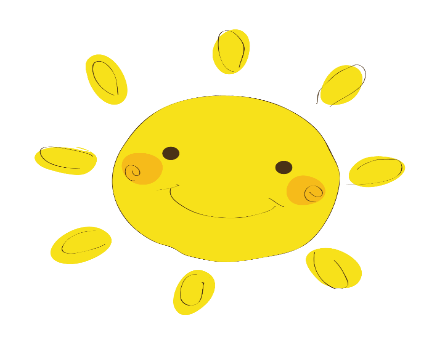 Khoanh tròn chữ cái trước ý đúng:
?
a)  Thần ru ngủ giúp đứa trẻ dễ thương có giấc mơ đẹp.
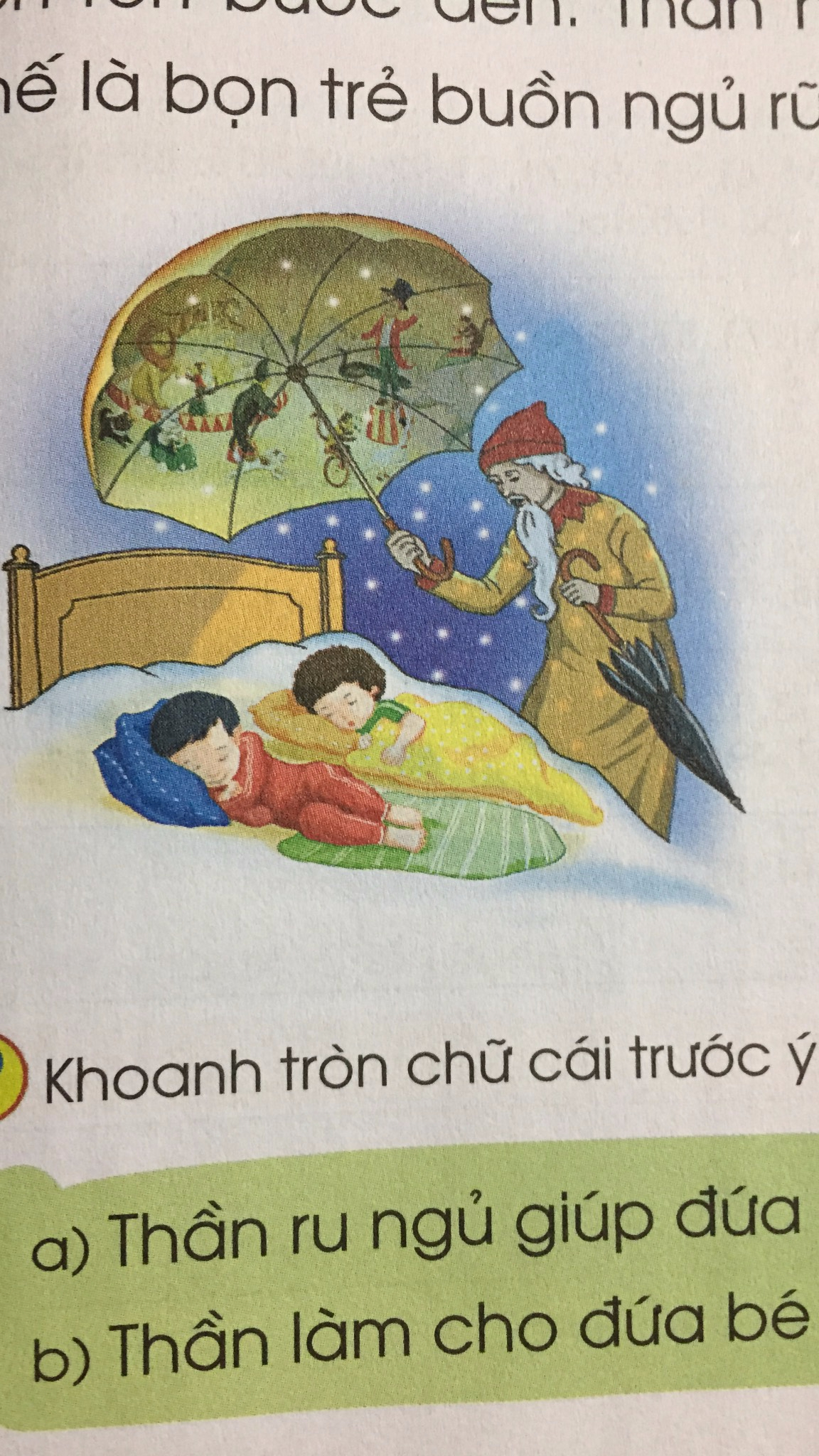 b)  Thần làm cho đứa trẻ hư chẳng ngủ được.
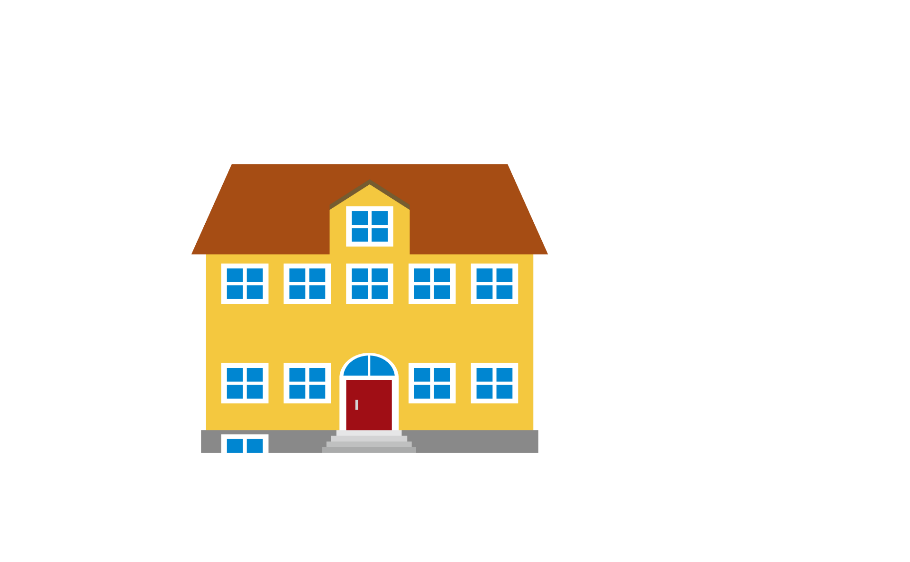 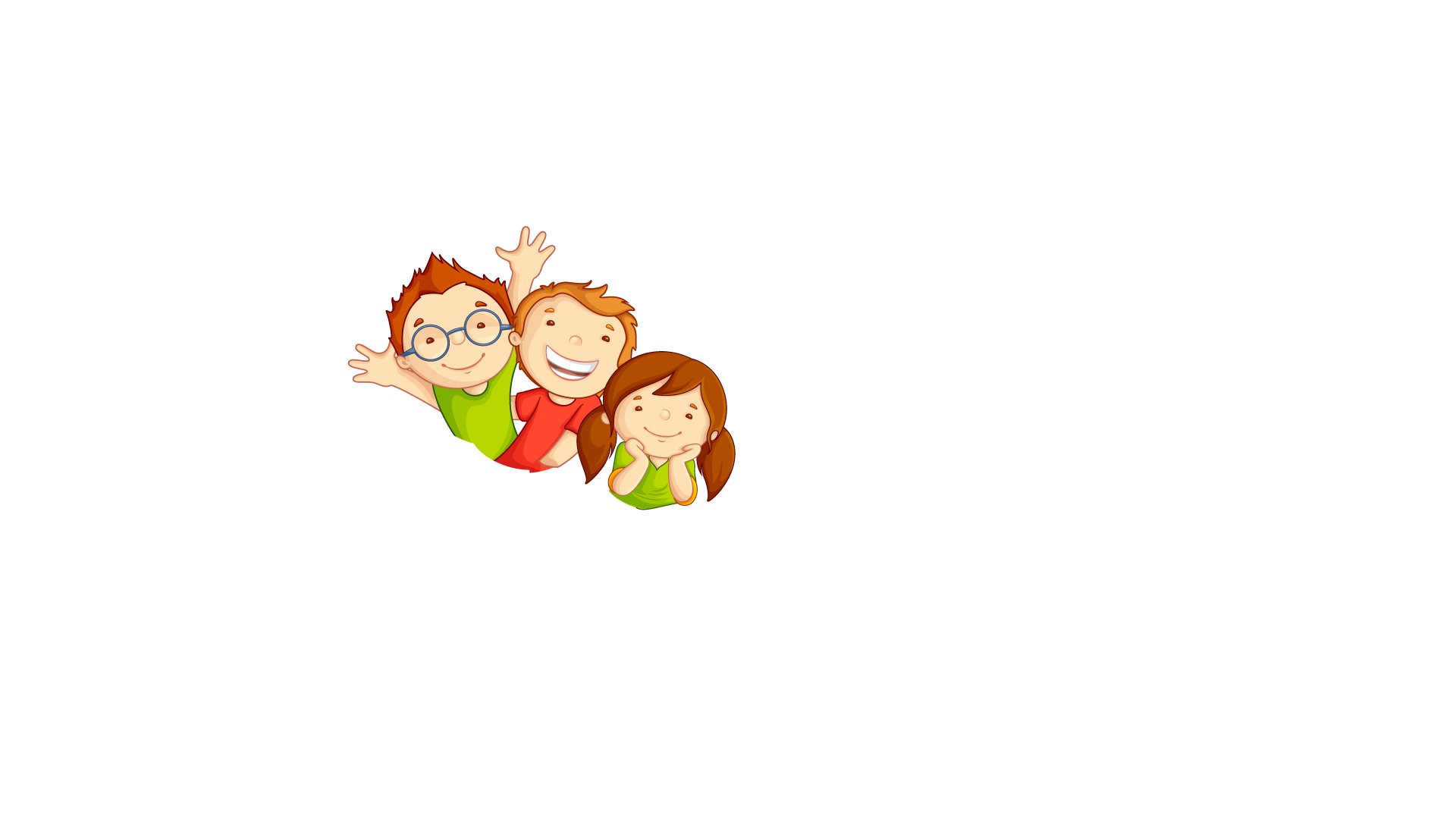 A. VIẾT
Điền chữ C hoặc K
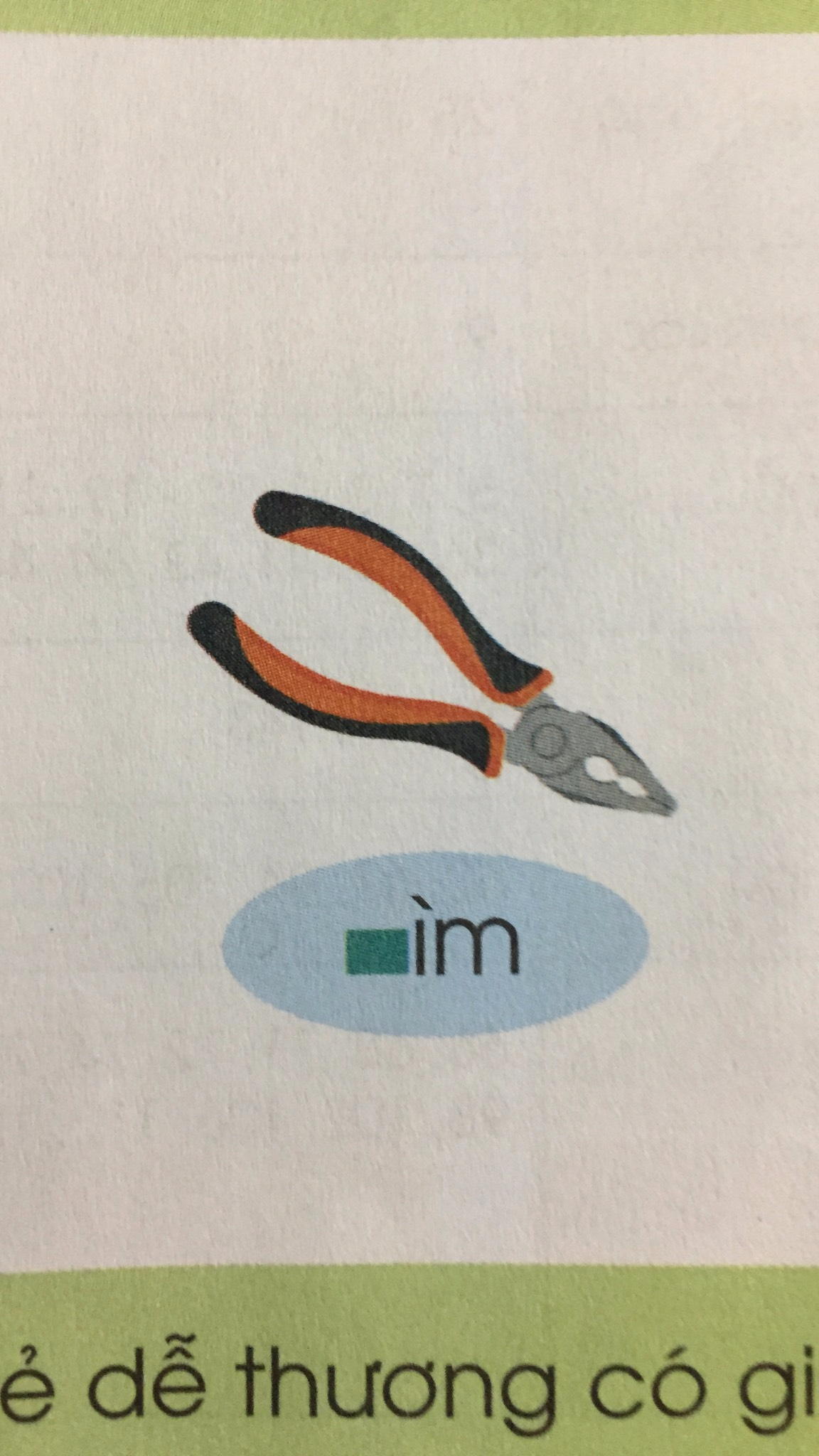 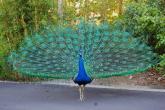 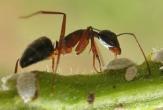 …ông
……iến
…ìm
c
k
k
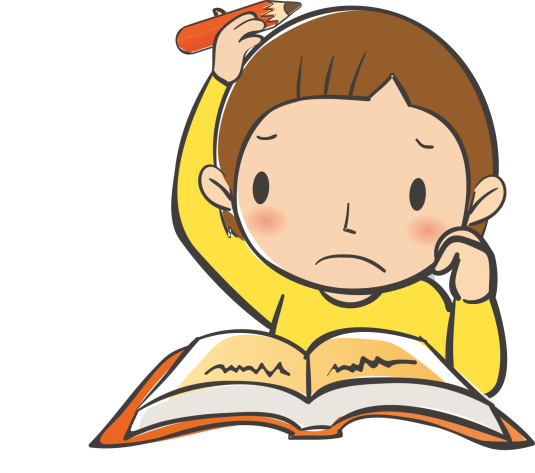 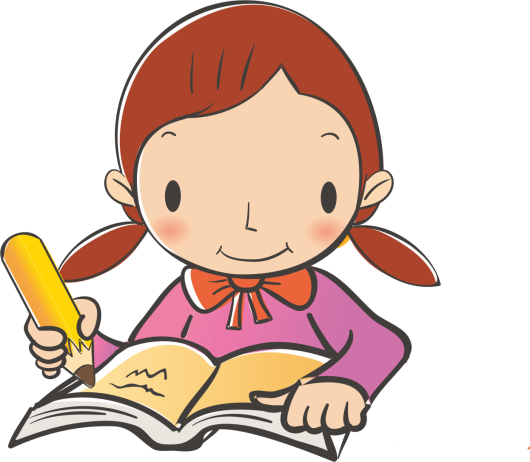 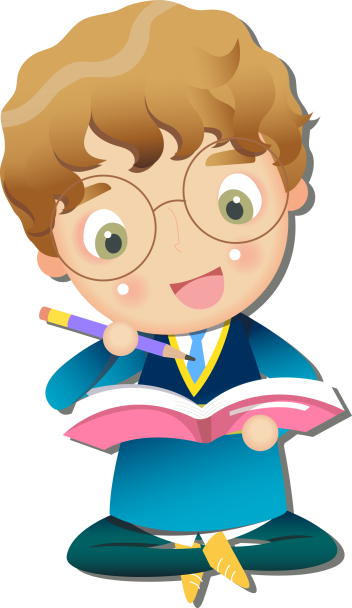 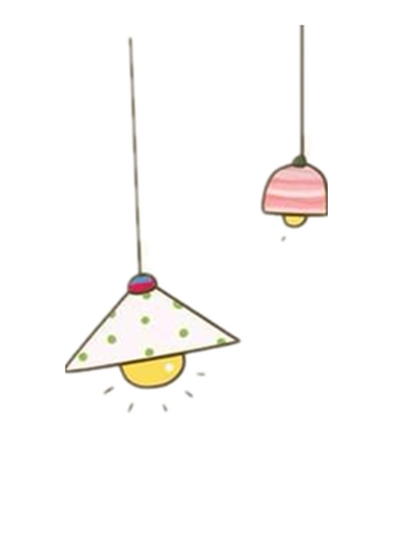 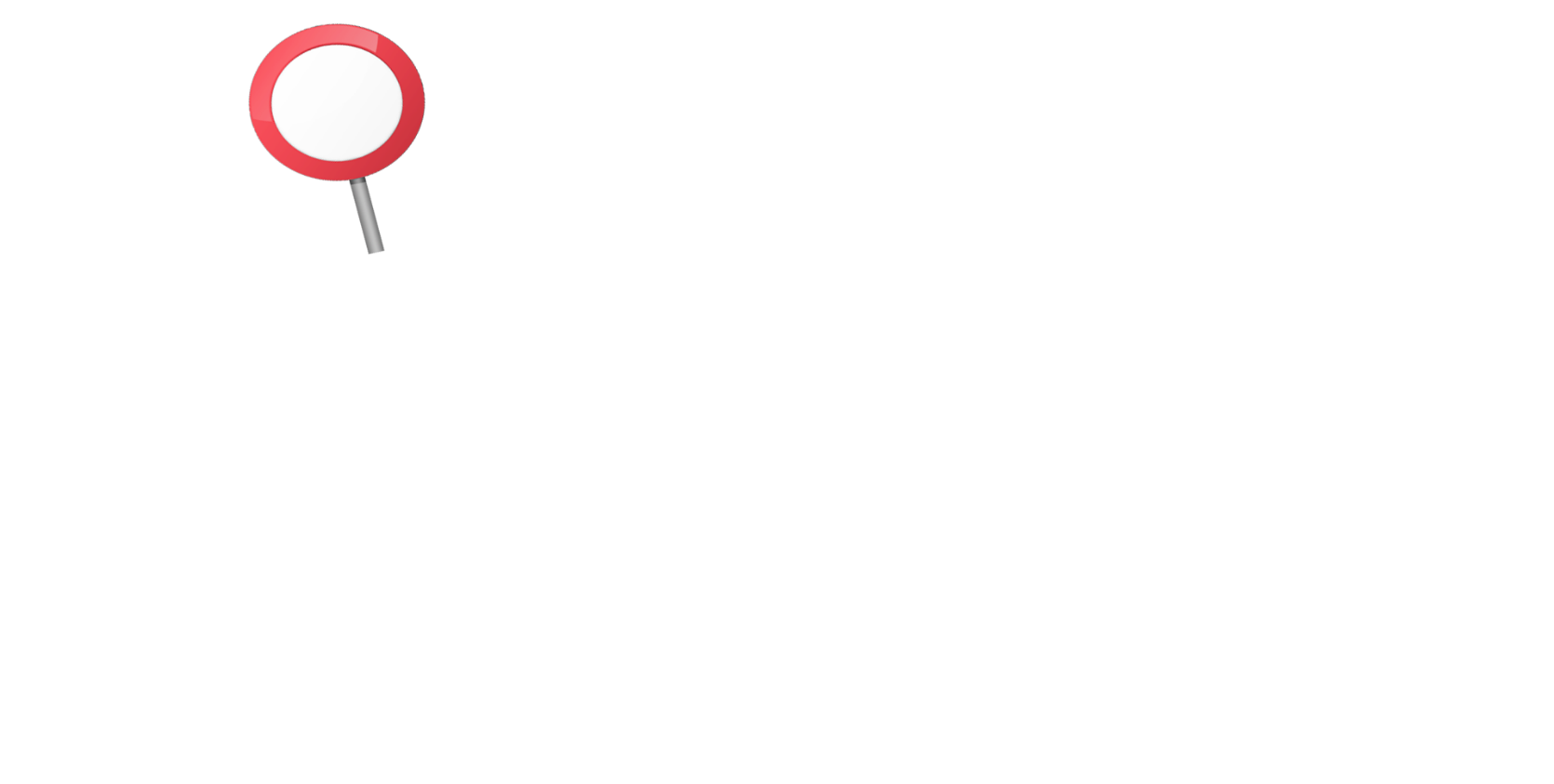 2
Tập chép
Đứa trẻ dễ tương có giấc mơ đẹp.
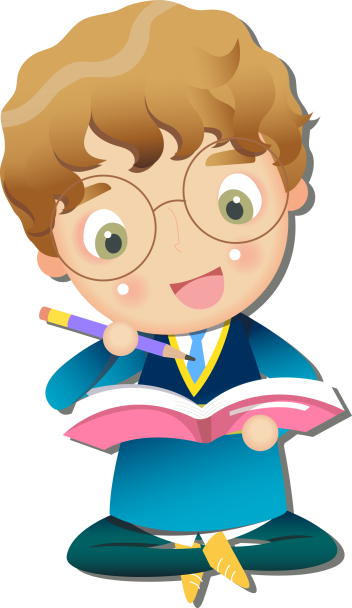 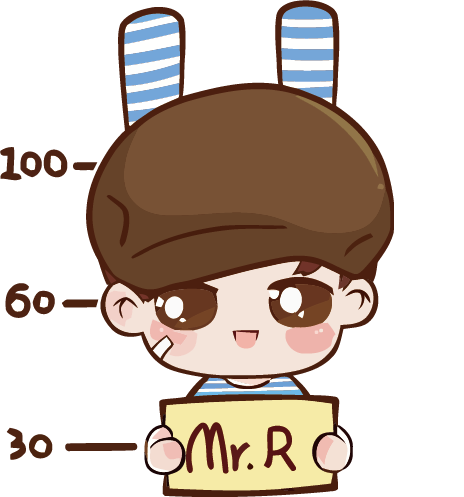 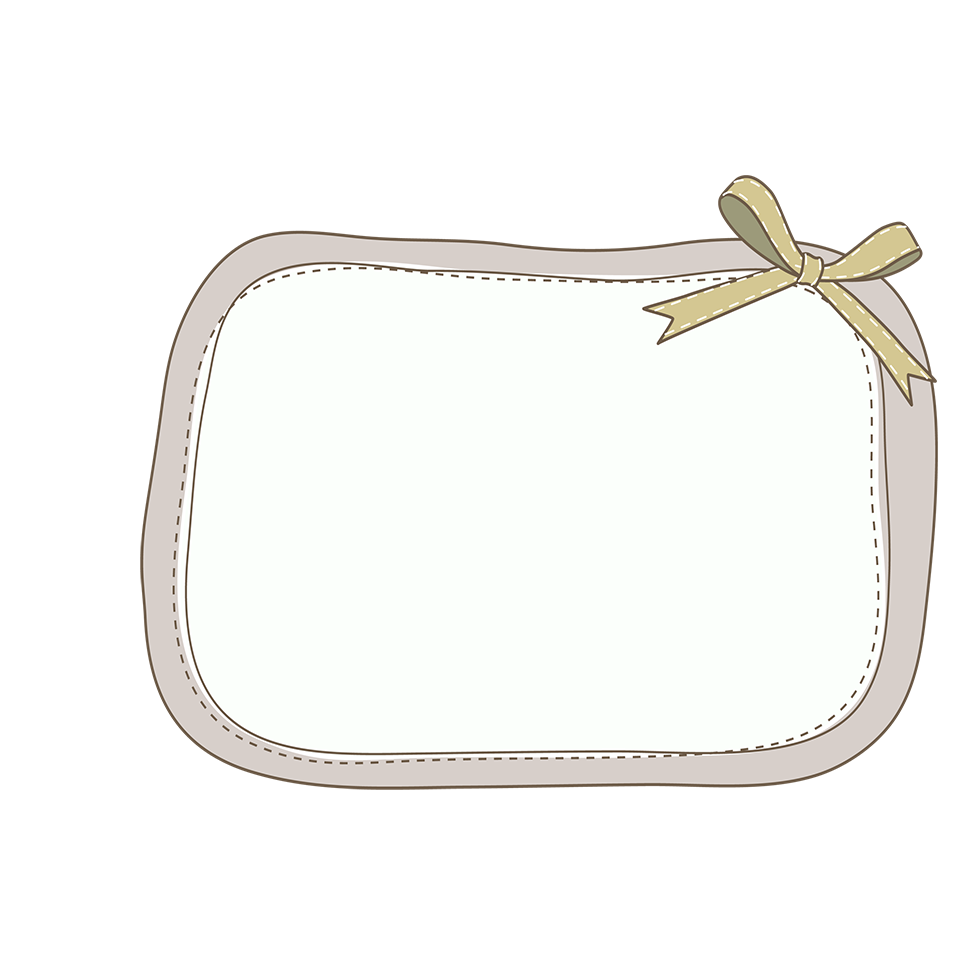 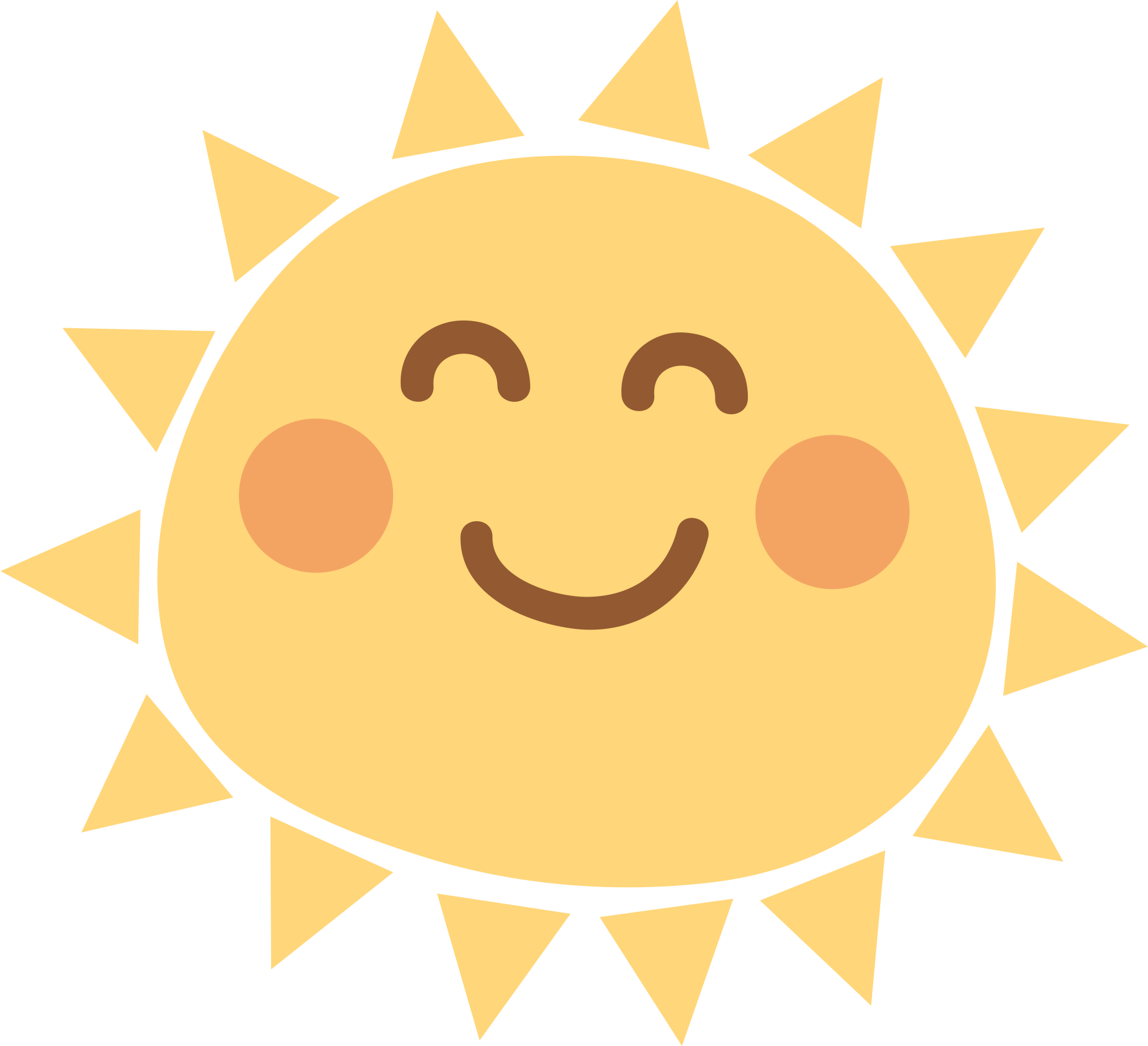 Thank you
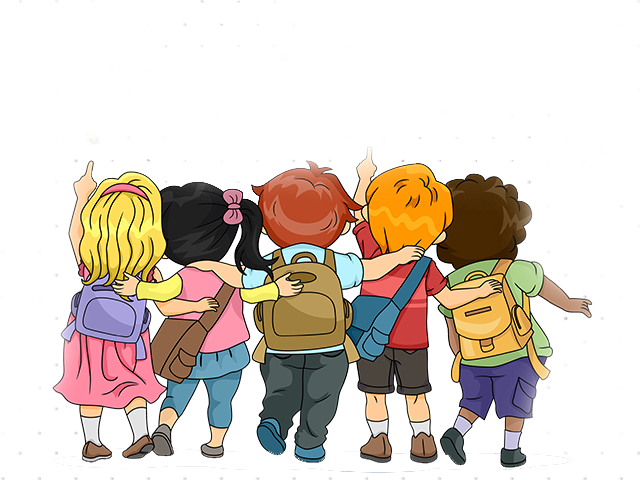 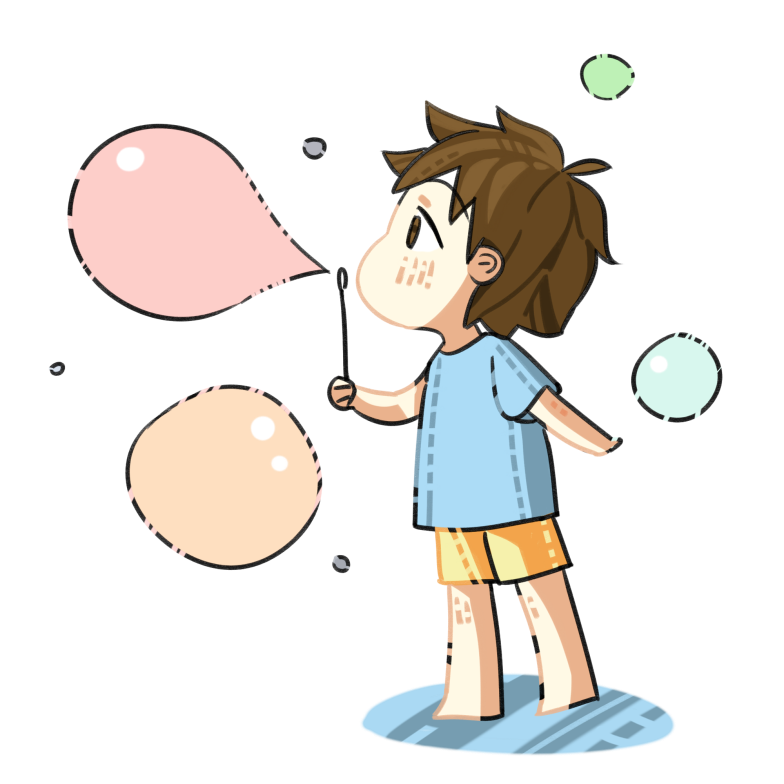 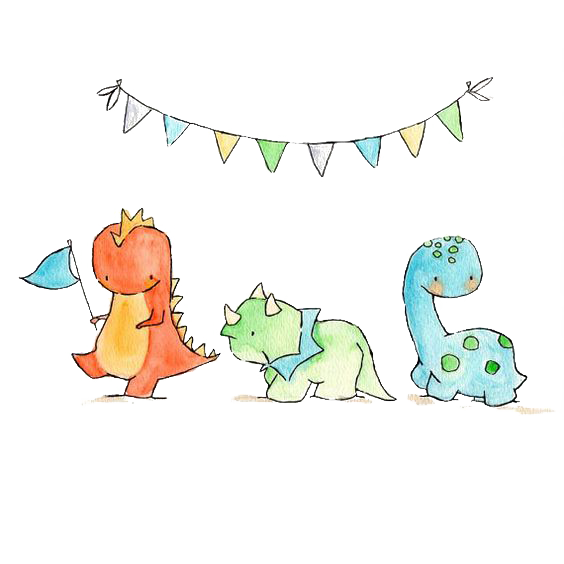 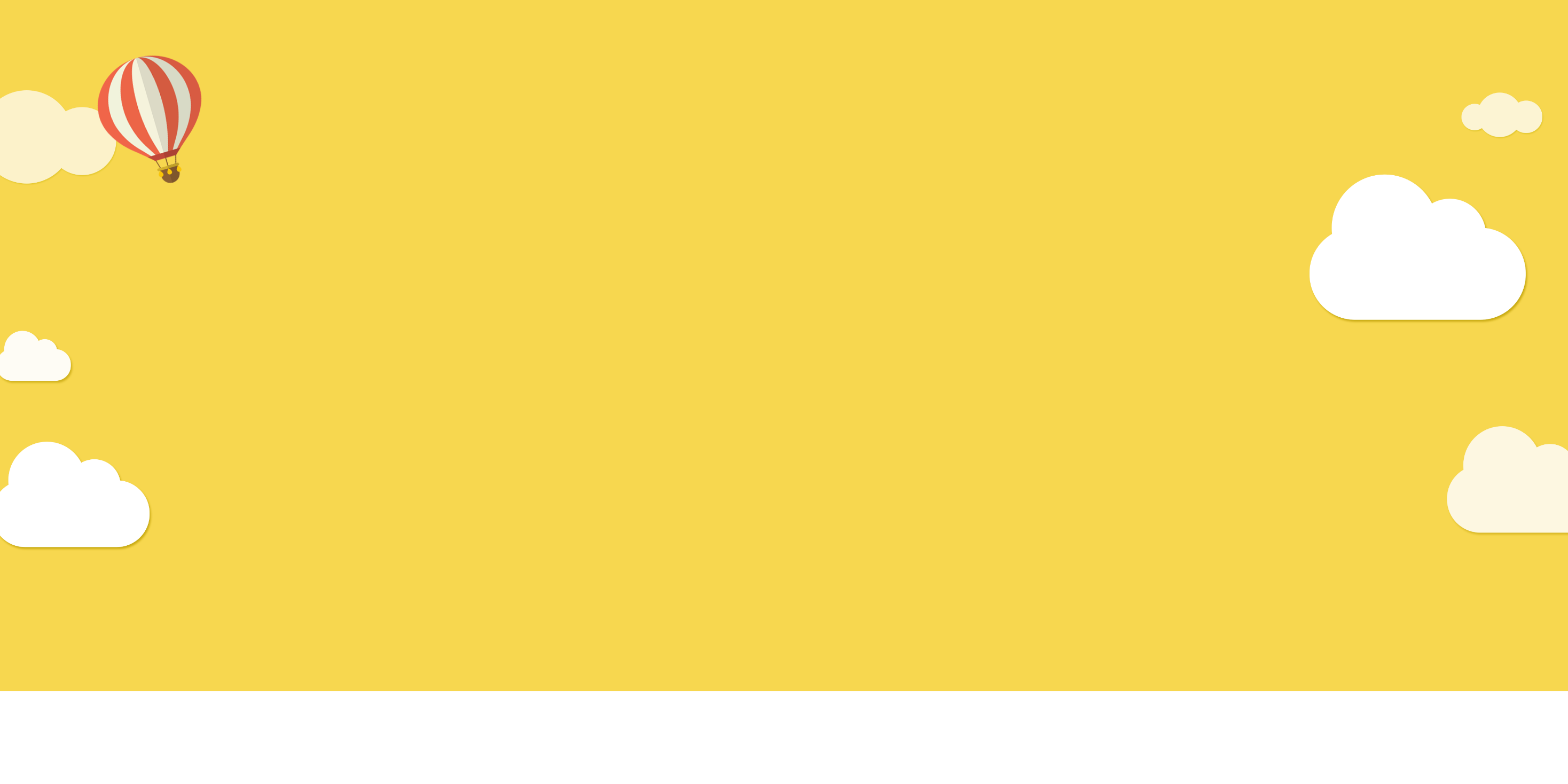 THANKS
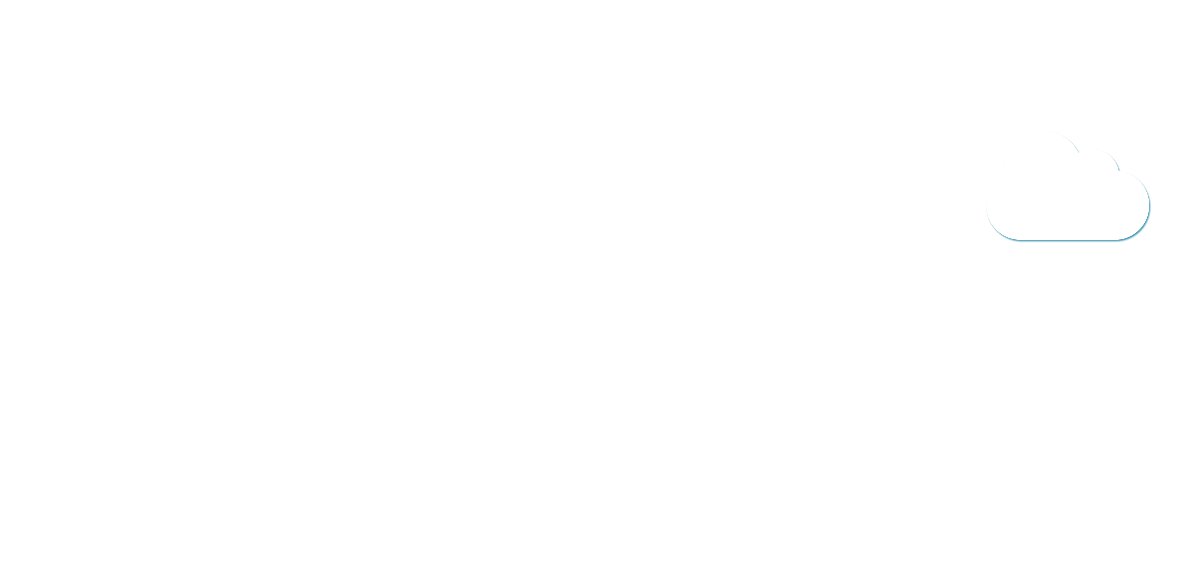 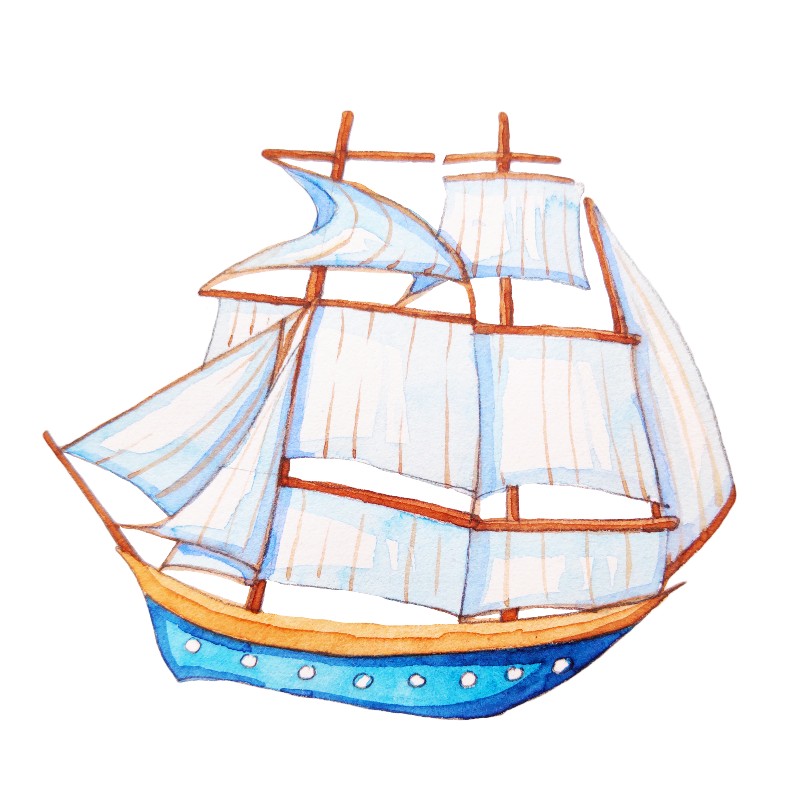 祝小朋友们六一节日快乐
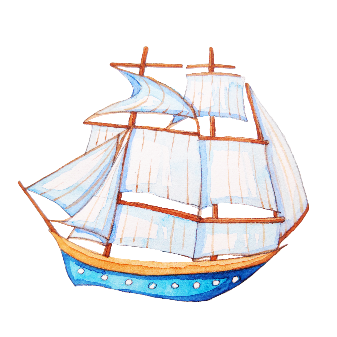 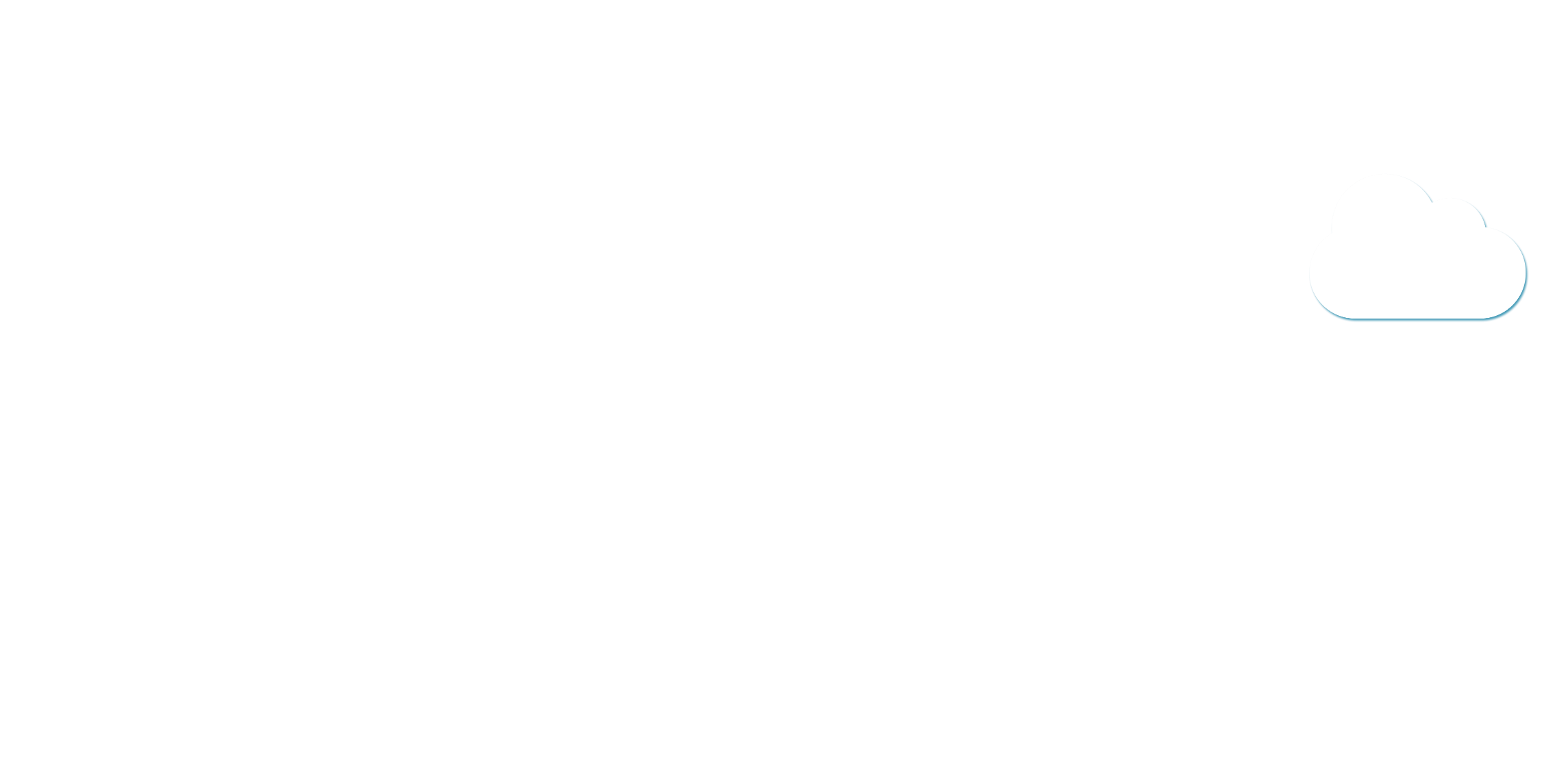 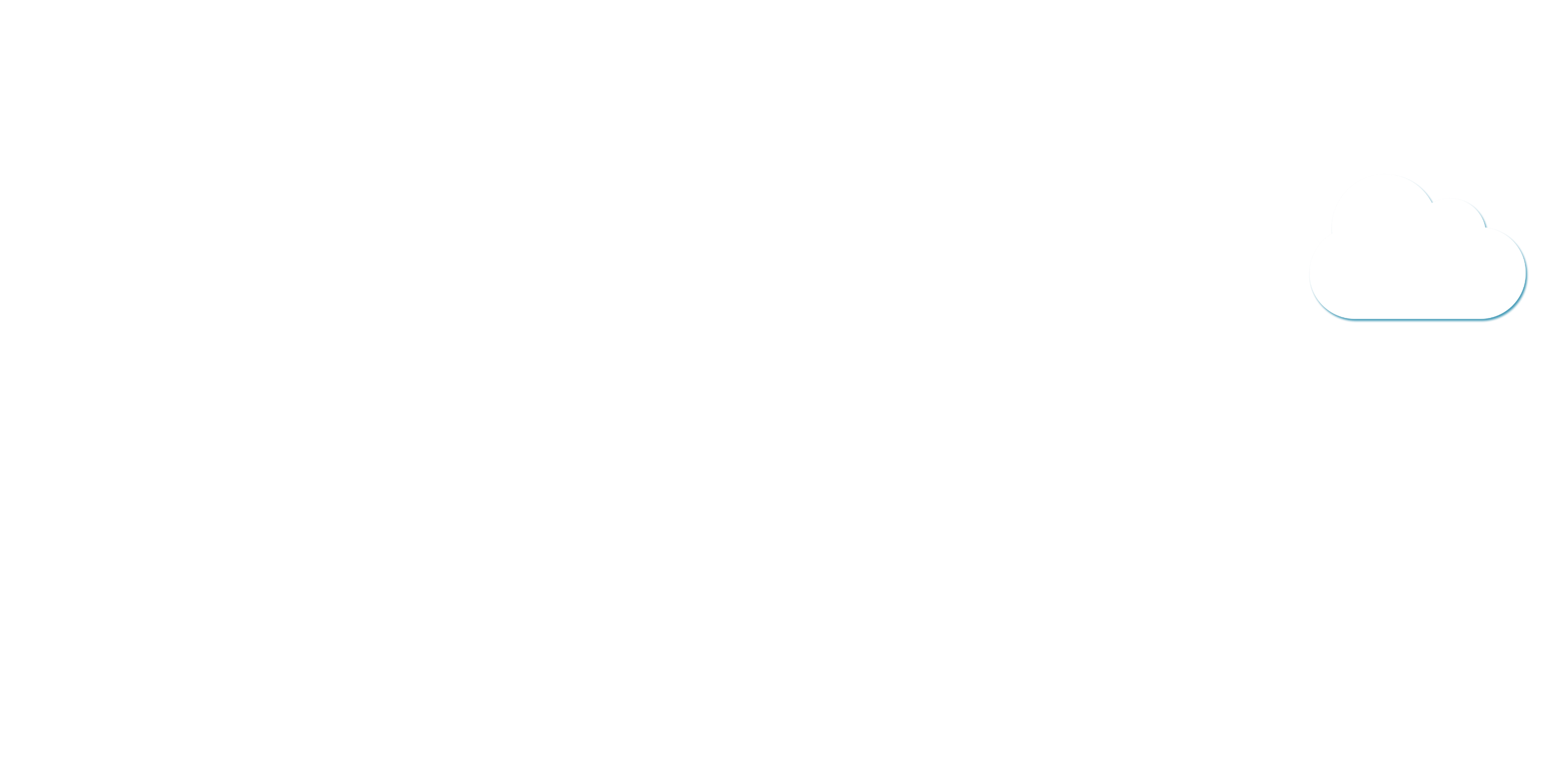 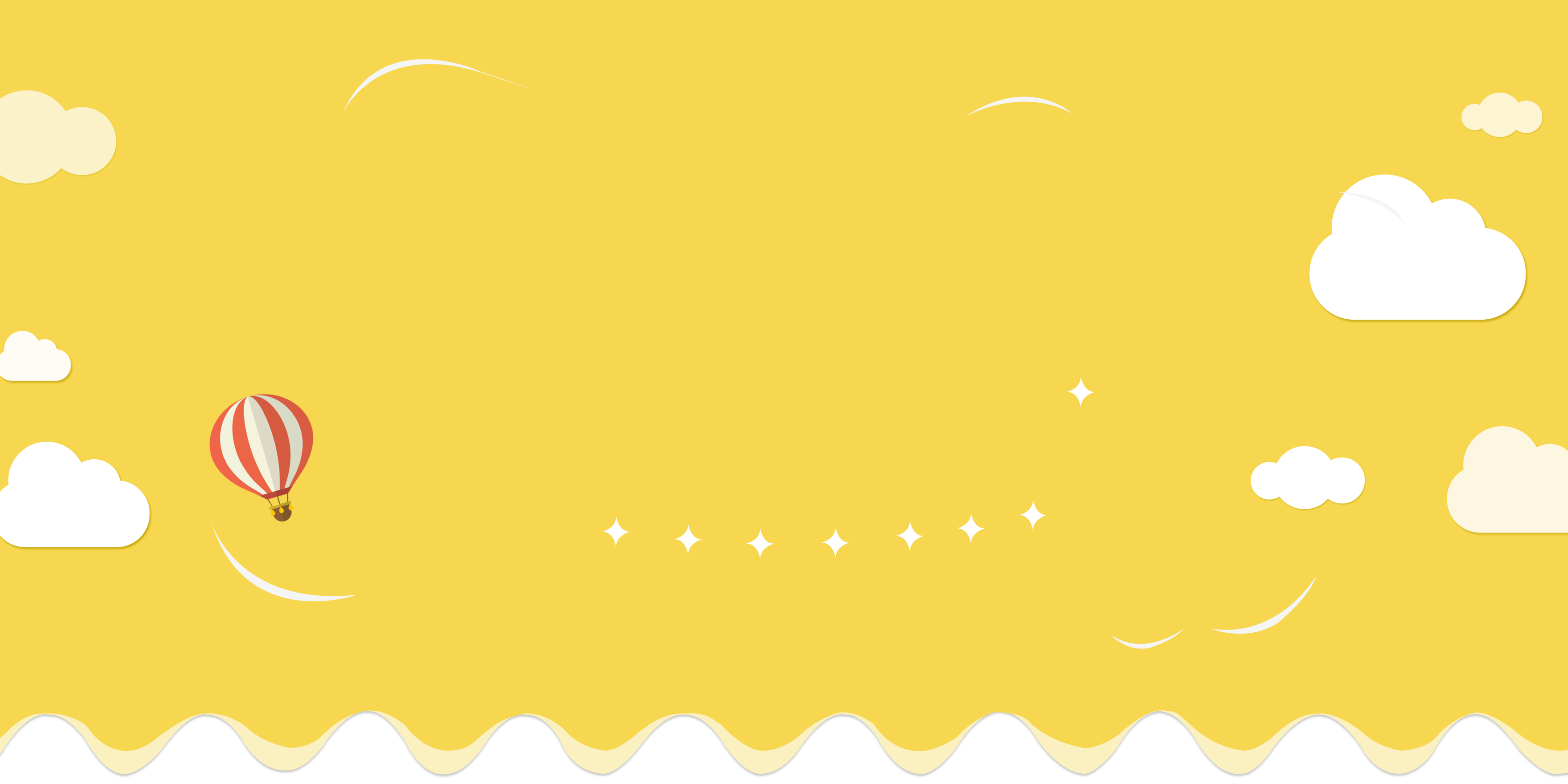